Modeling the Evolution of the Structural Anisotropy of Snow
Silvan Leinss, Henning Löwe, Martin Proksch, Anna Kontu

EARSeL 2020
03. Februrary 2020,
Leinss, Löwe et al. «Modeling the Evolution of the Structural Anisotropy of Snow», The Cryosphere, Jan (2020).
Motivation
Microwave measurements (radar satellites,  groundbased) of snow indicate a dielectric anisotropy.
Computer tomography measurements (snow lab) indicate a structural anisotropy.
Lab and field experiments indicate an anisotropy in the thermal conductivity, mechanical properties, diffusivity and permeability properties*.
The anisotropy of snow is a key parameter for improving descriptions of many important properties of snow.
No model exists to predict the evolution of the anisotropy of snow. Here, we propose a first simple attempt.
* For references see Leinss, Löwe et al., The Cryosphere, Jan (2020).
2
Definition of the structural anisotropy
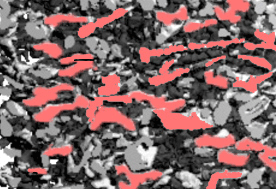 „effektive“ snow structure
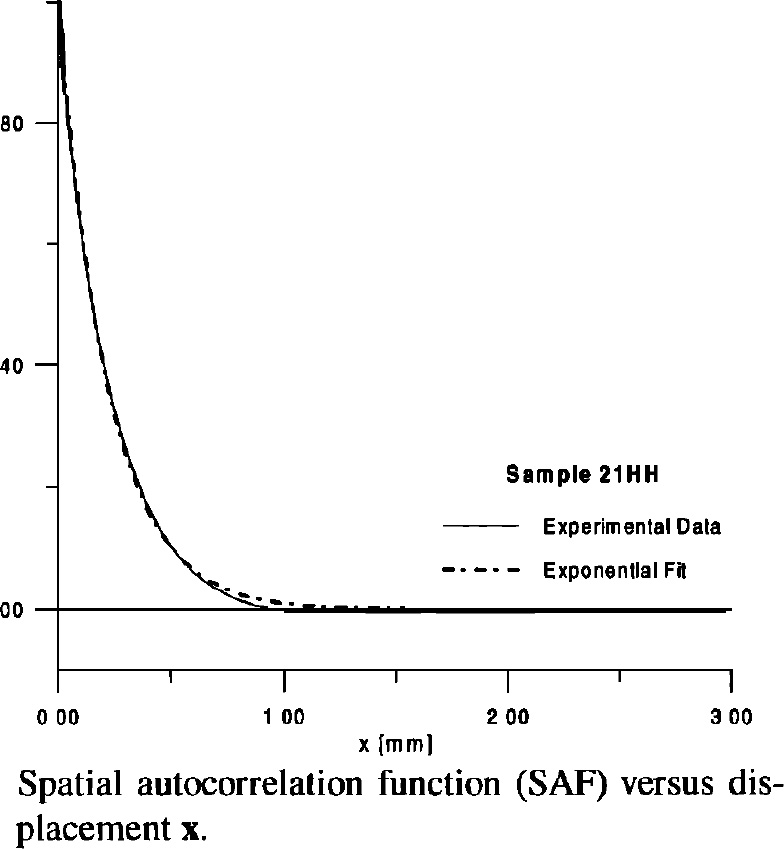 The shape of the spatial autocorrelation function (SAF) of the ice/air matrix defines different correlation lengths, e.g. the exponential correlation length pex (from fitting an exponential to the SAF).
az
ax
Snow microstructure of fresh snow(computer tomography)
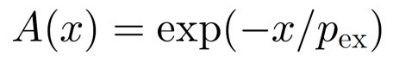 Anisotropy = Normalized difference of horizontal and vertical length scales
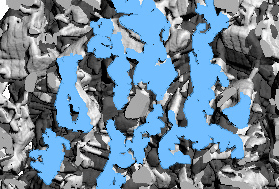 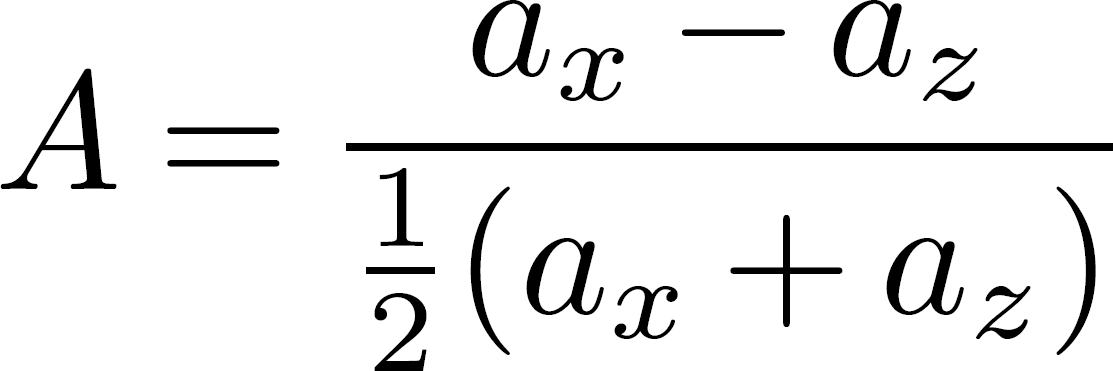 e.g. :
ax = pex,x = pex,y, az = pex,z
(Wiesmann et al., Radio Science (1998))
Snow microstructure of old snow
Note: the exponential shape of the correlation function is not always given!
3
The structural anisotropy of snow
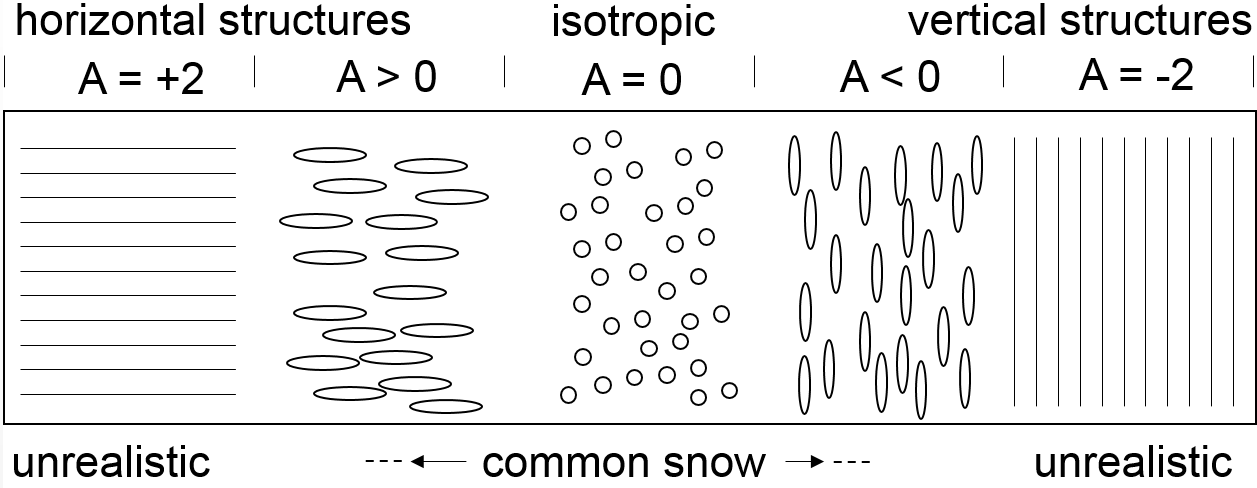 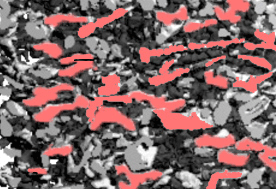 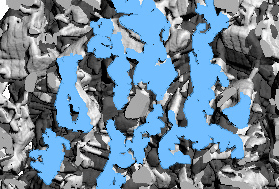 Snow microstructure of fresh snow
Snow microstructure of old snow
Amin
Amax
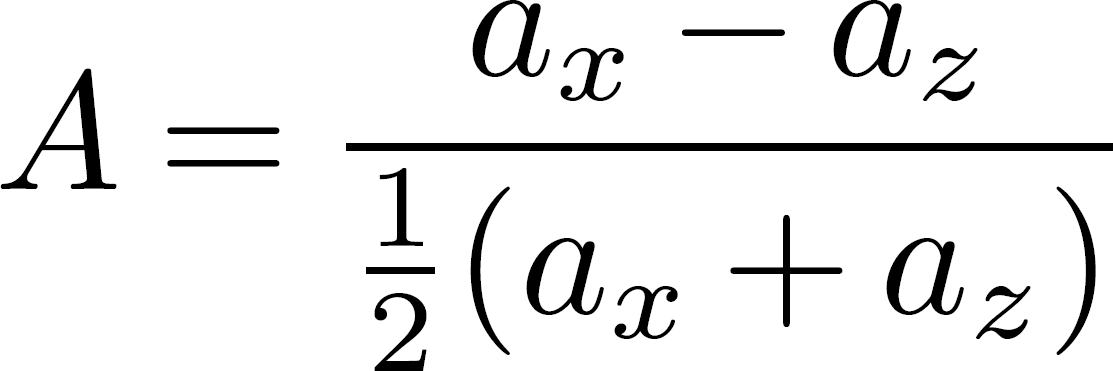 For snow, the anisotropy seems to range between -0.4 and +0.4.  Perfect horizontal and vertical structures are never reached.
4
Measuring the anisotropy with radar
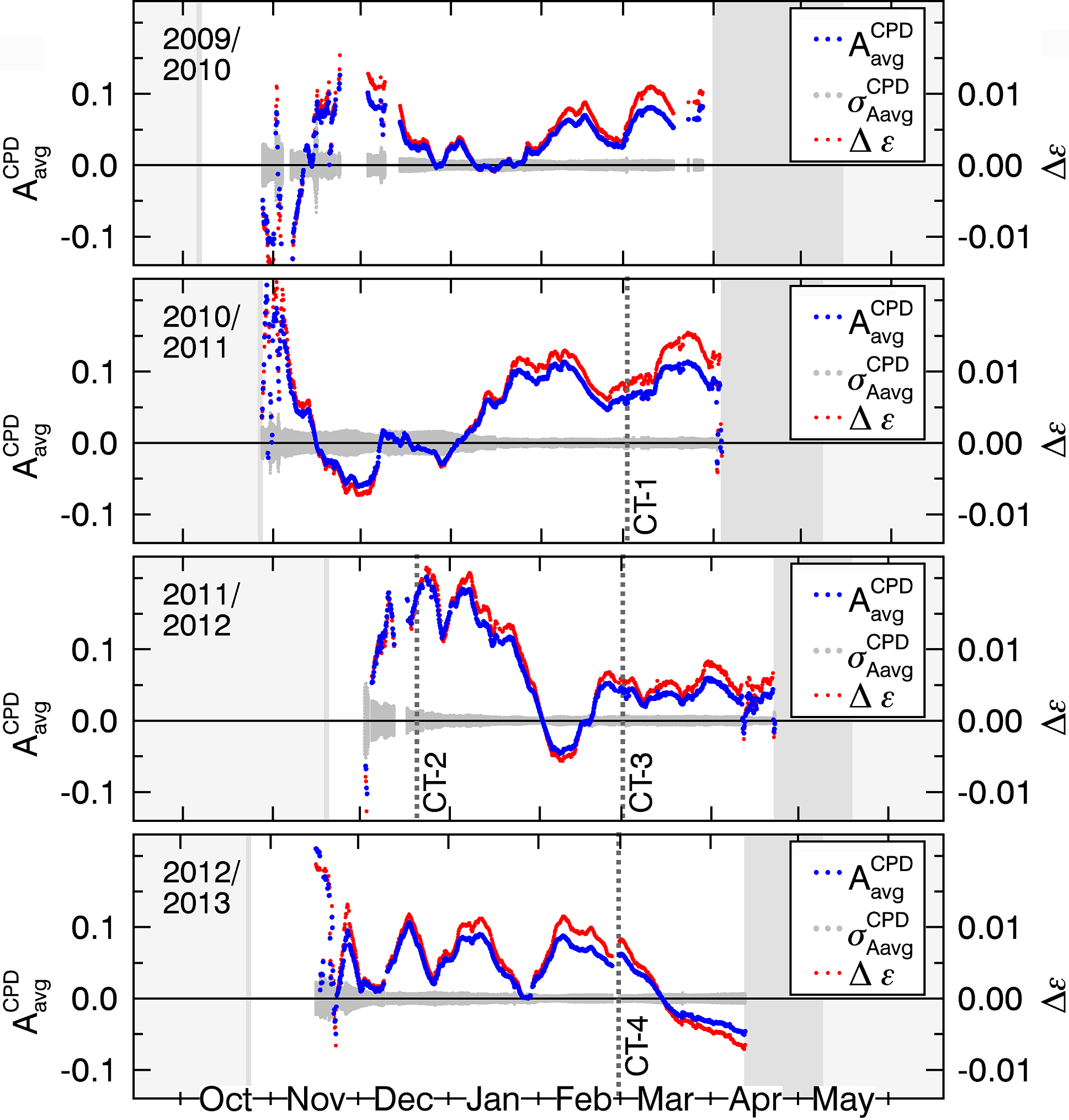 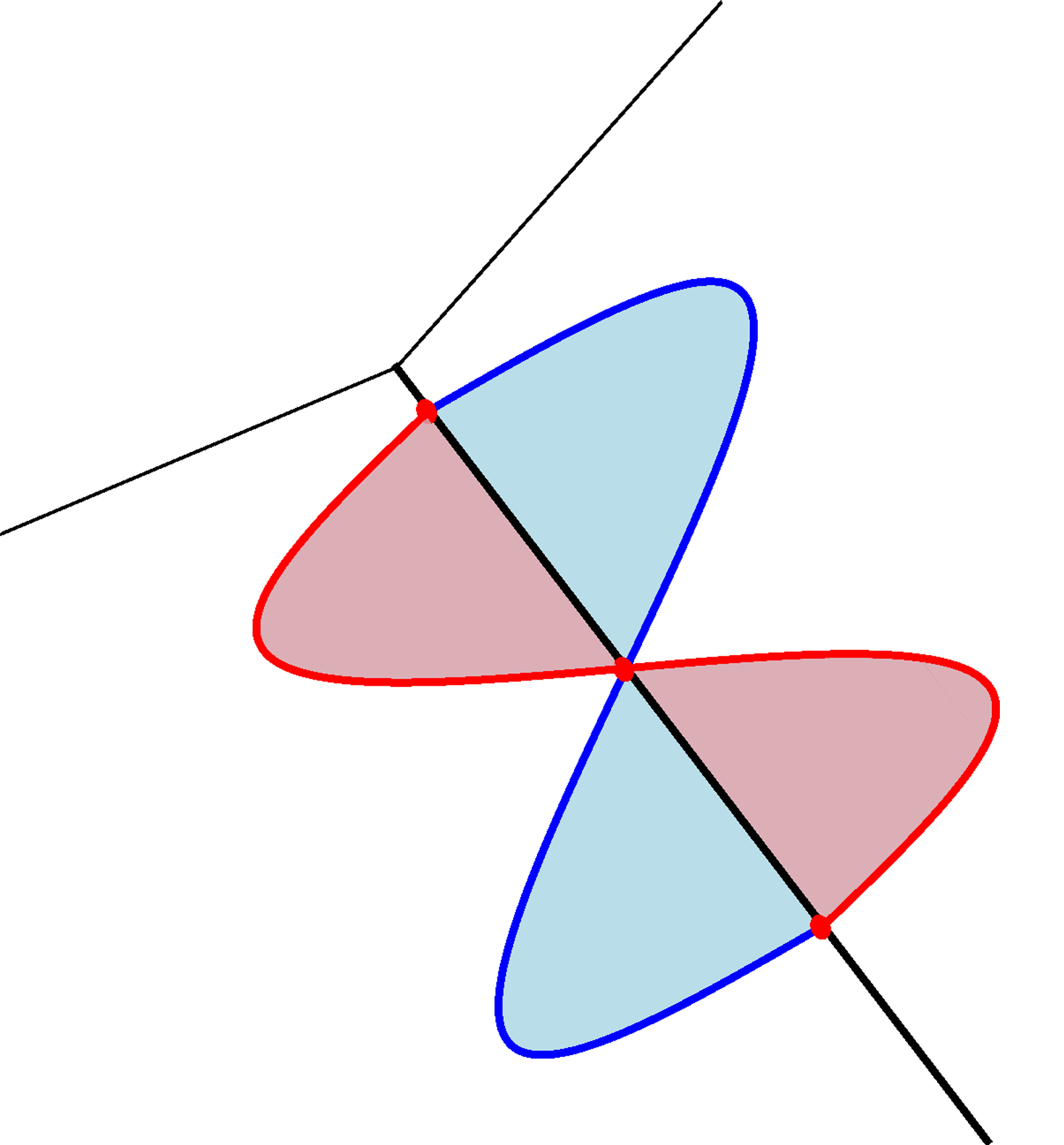 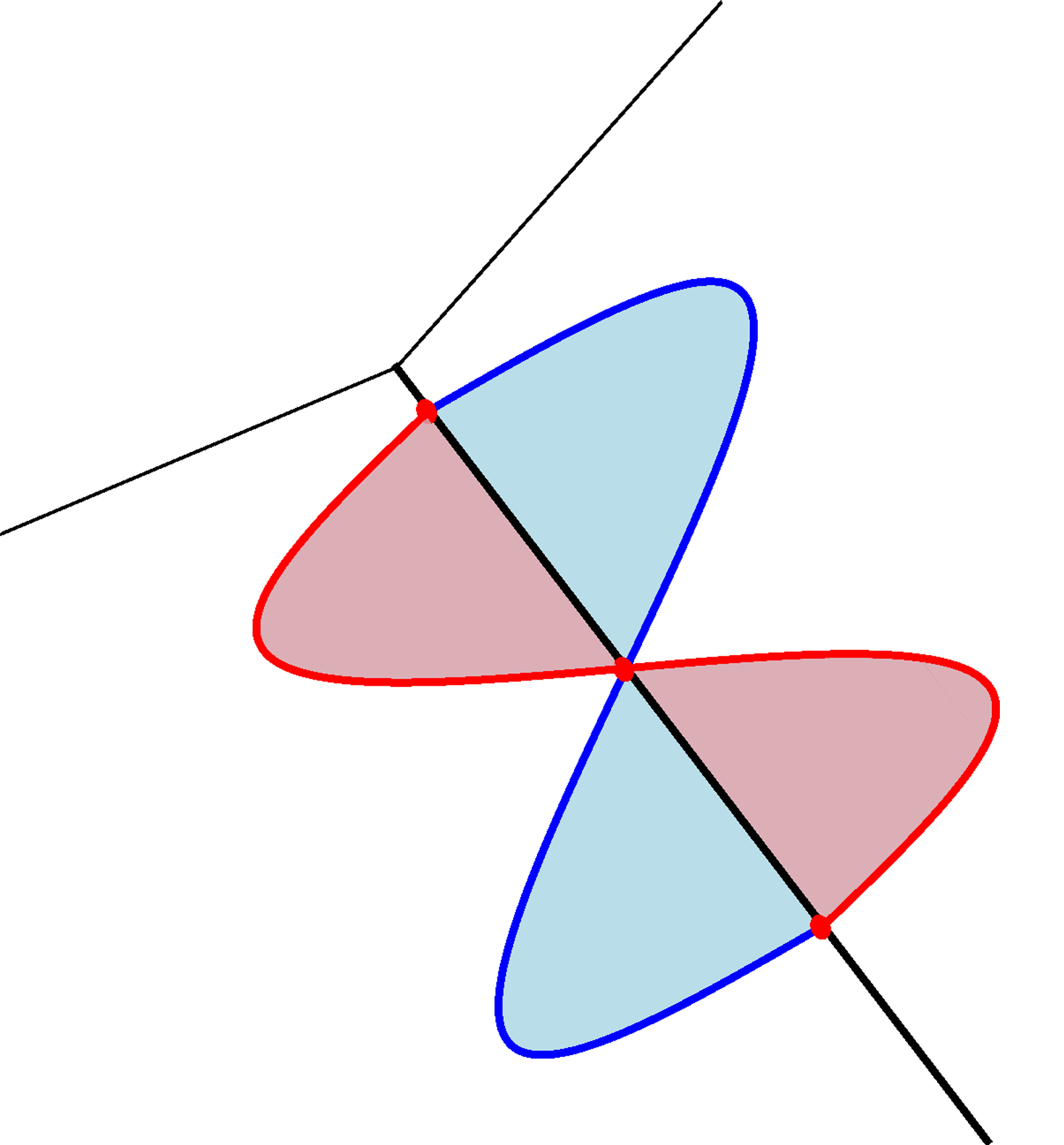 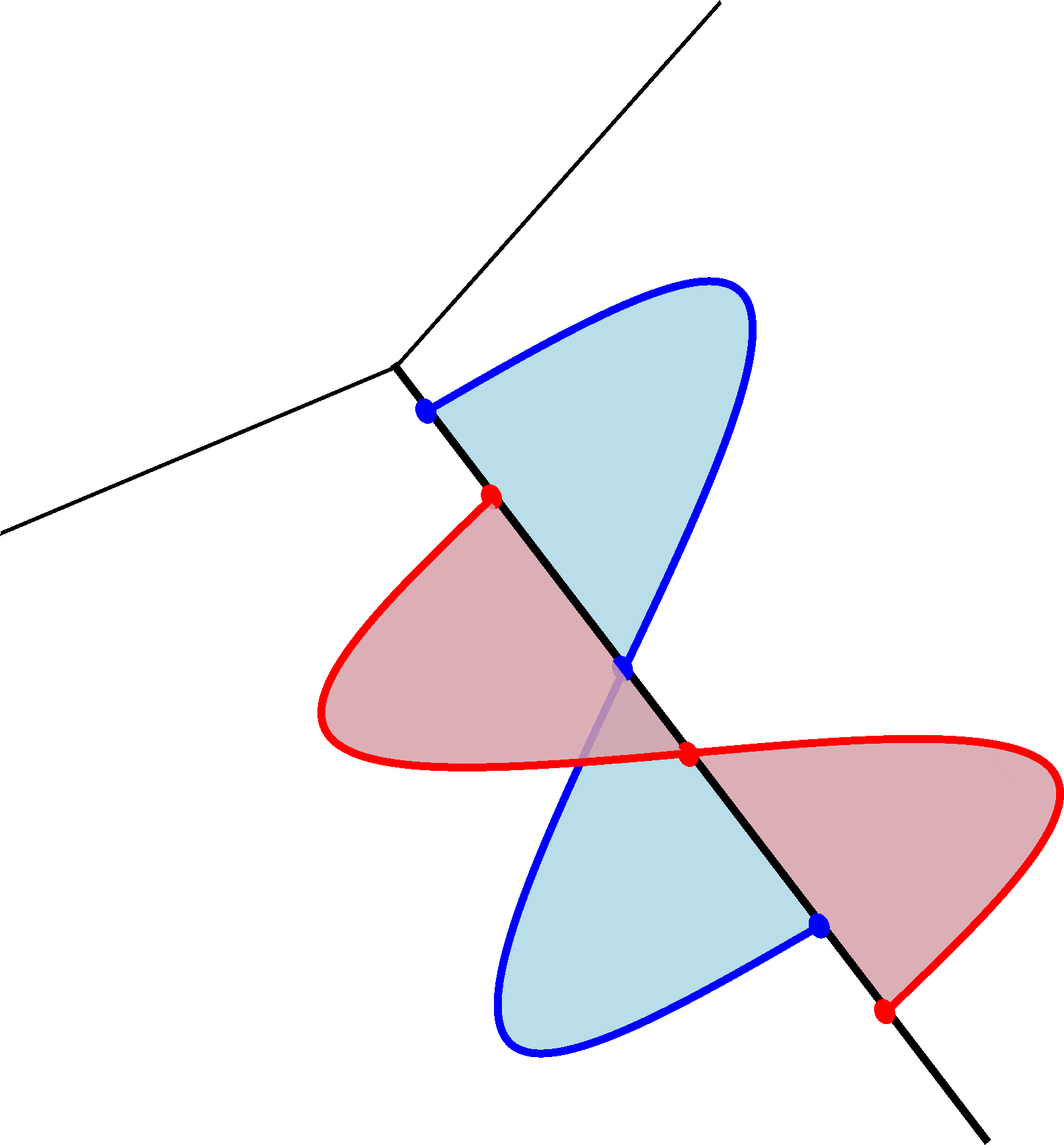 Radar transmit
receive
V
V
H
phase shift
H
q
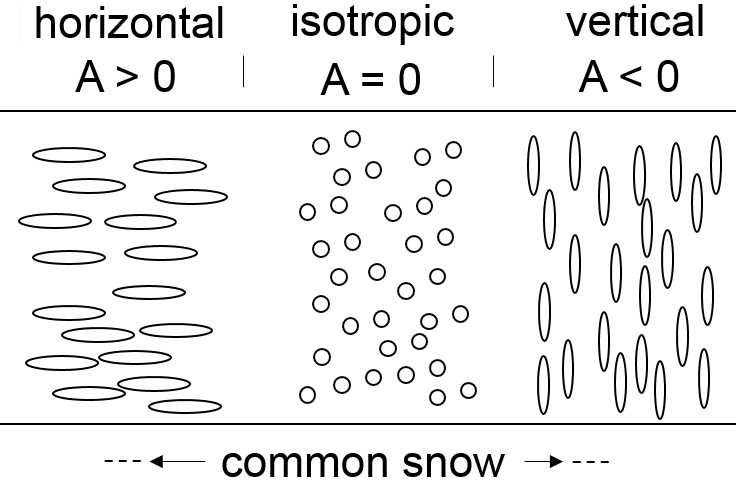 snow
n2 = e   propagation delay
4 years of anisotropy data!
Dz
z
y
soil
x
Method: Leinss et al. «Anisotropy of seasonal snow measured by polarimetric phase differences in radar time series», The Cryosphere (2016)
5
Four years of anisotropy data from radar
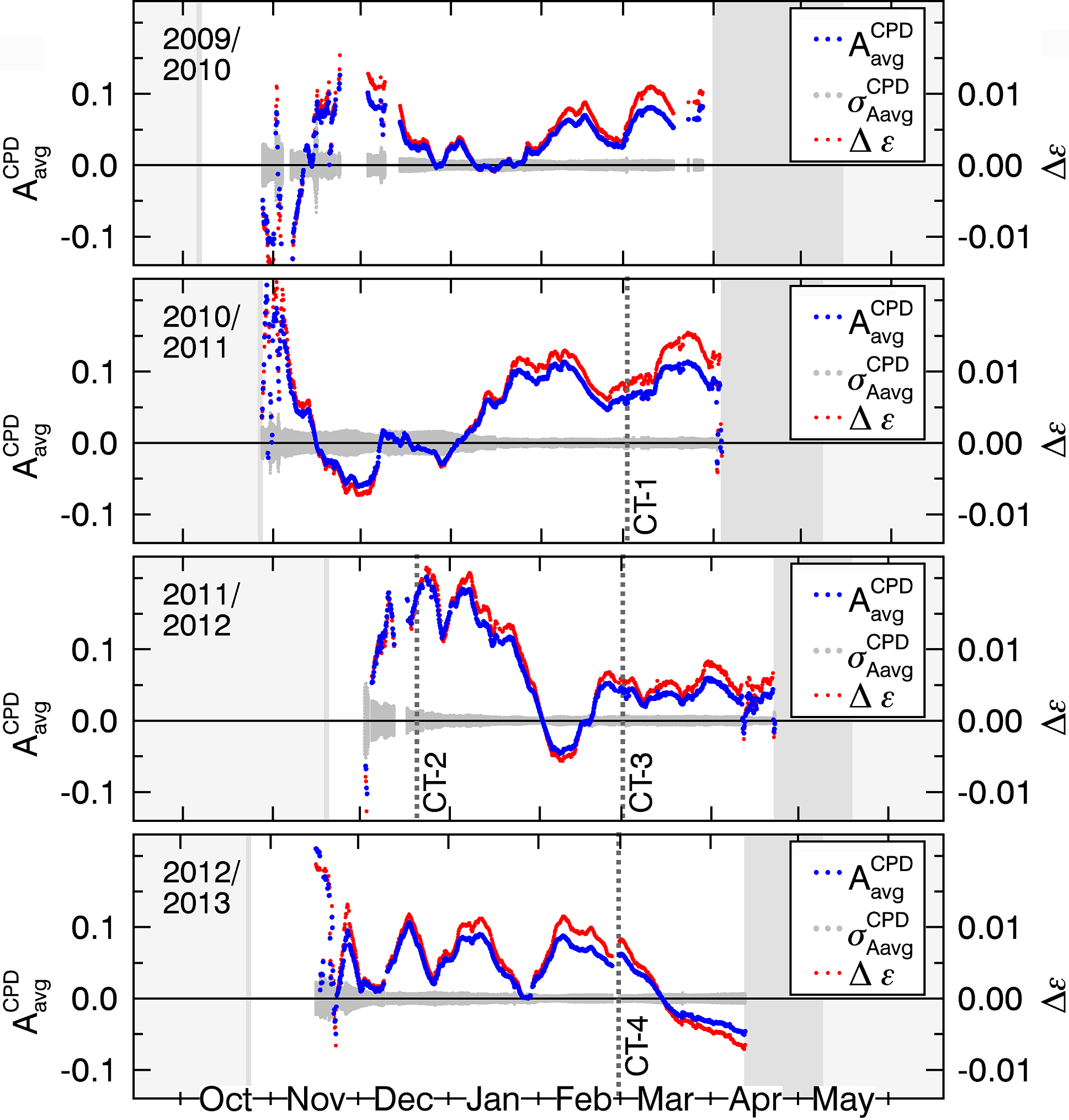 Measured in Sodankylä, Finland.

Longest time series of anisotropy measurements.
Temporal sampling: 4 hours.
Measurements at different frequencies and incidence angles show consistent results.
Unique dataset for development of new physical snow models which consider the anisotropy.

Validation by computer tomography: CT-1, -2, -3, -4.
6
Test site, Sodankylä, Finland.
Webcam image of the Intensive Observation Area (IOA), Sodankylä, Finland (maintenance of the site by the Finish Meteorology Institute, FMI)
Dataset from the Nordic Snow and Radar Experiment (NOSREX I-III) Campaigns (ESA). 

Excellently managed test site
Redundant sensors
Different sensors for same parameter(for detection of systematic biases)
Meta data for sensors
Open communication of instrument malfunction
Computer server / data base

High (spatiotemporal) resolution webcamto identify/interpret irregularities in data.
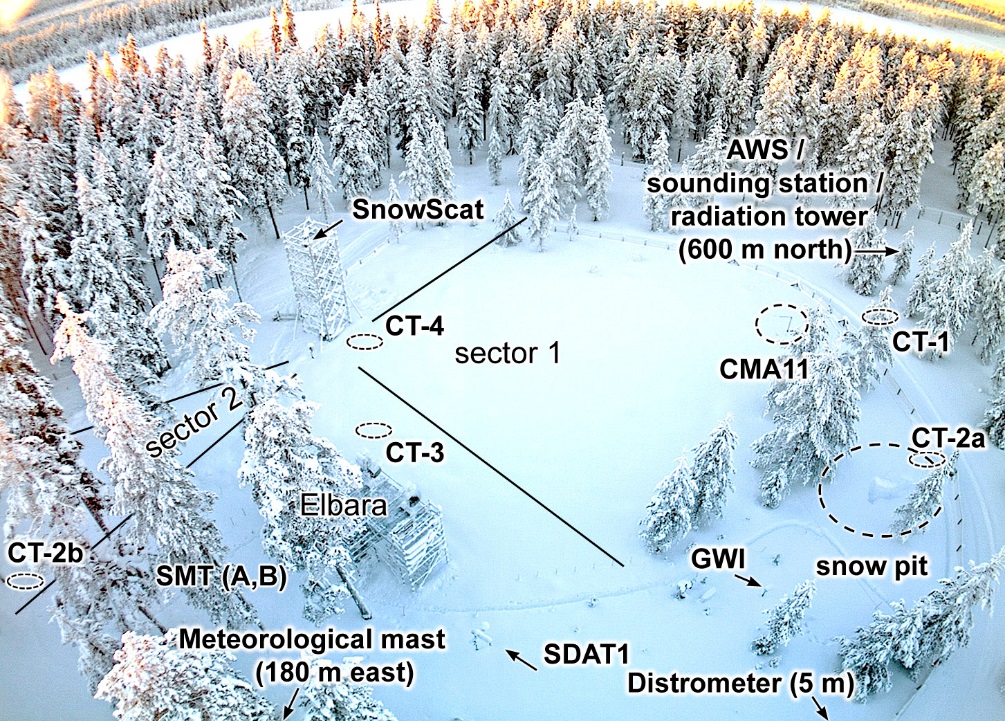 7
Modeling the anisotropy
New model: 
Anisotropy = 
f (settling, TGM)
Model: SNOWPACK
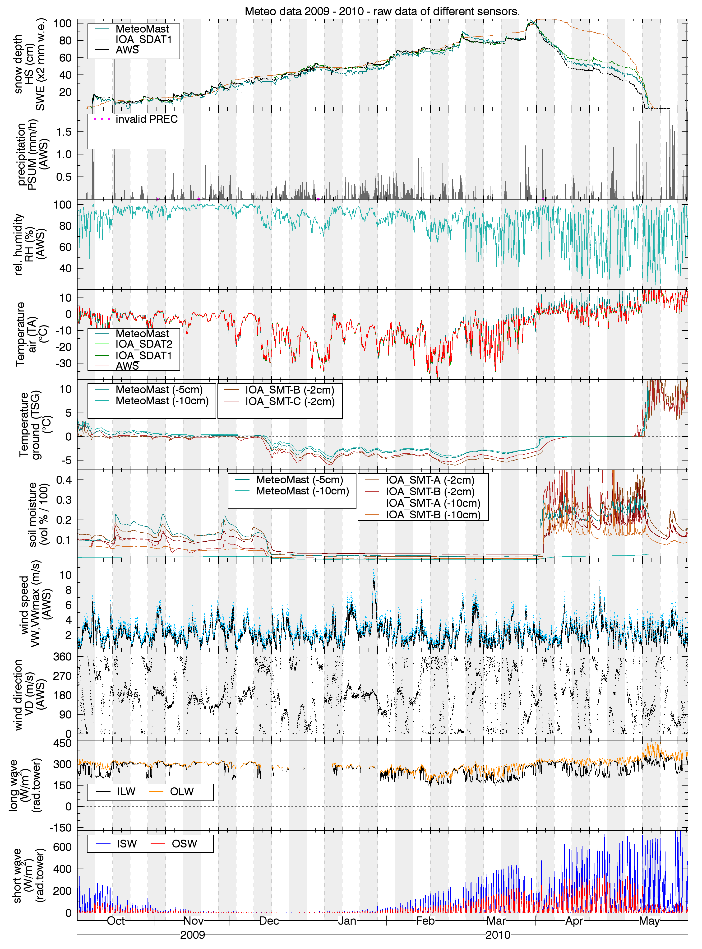 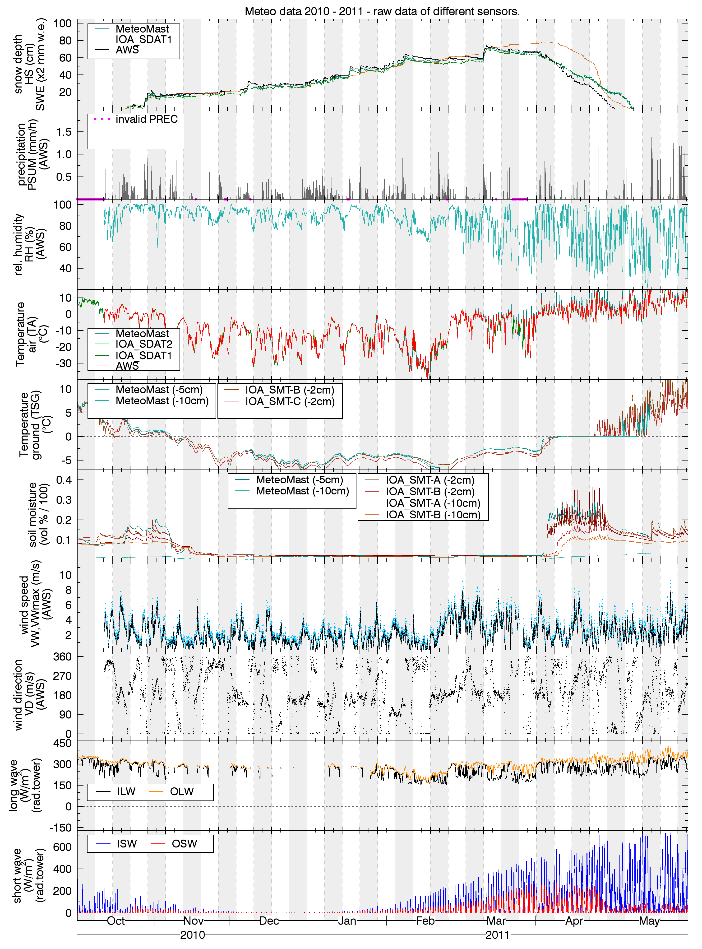 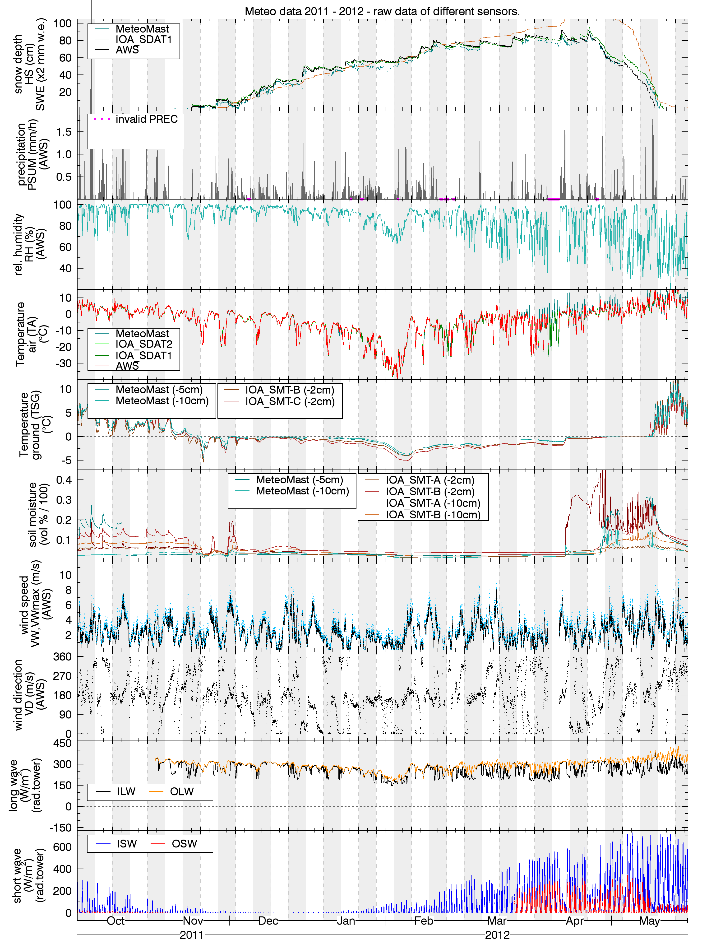 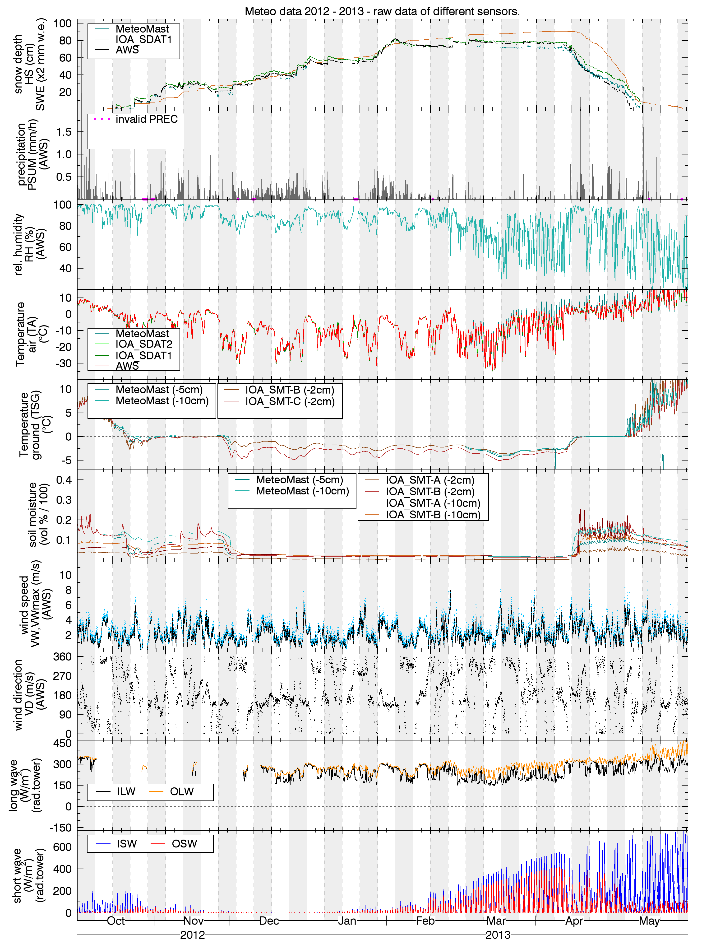 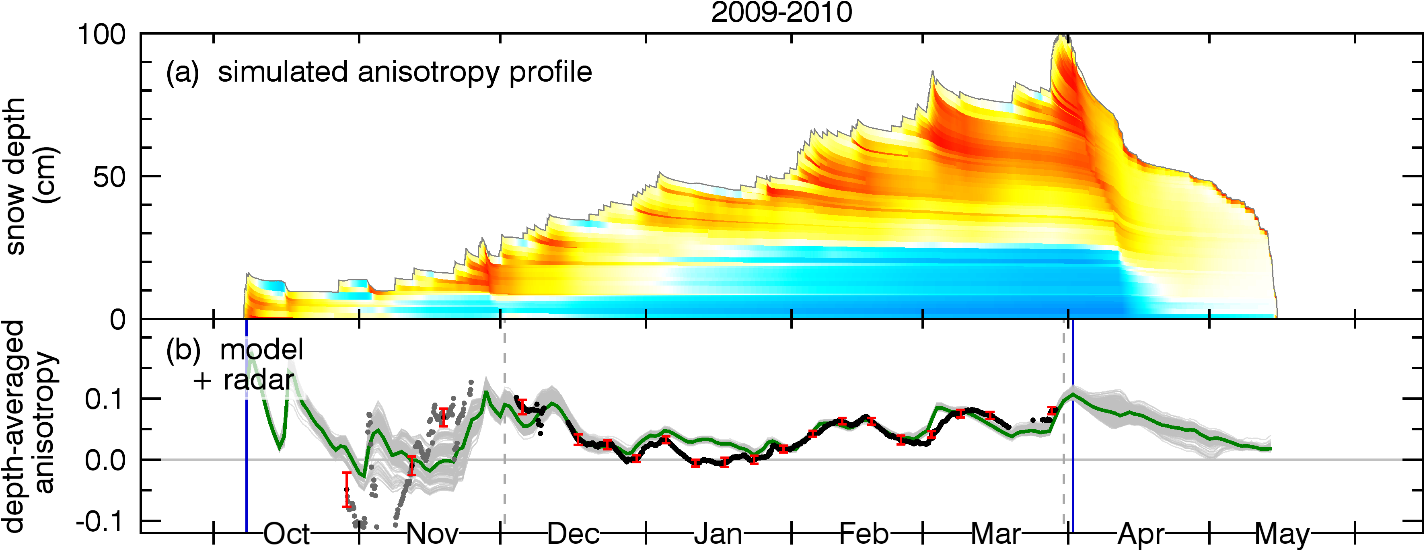 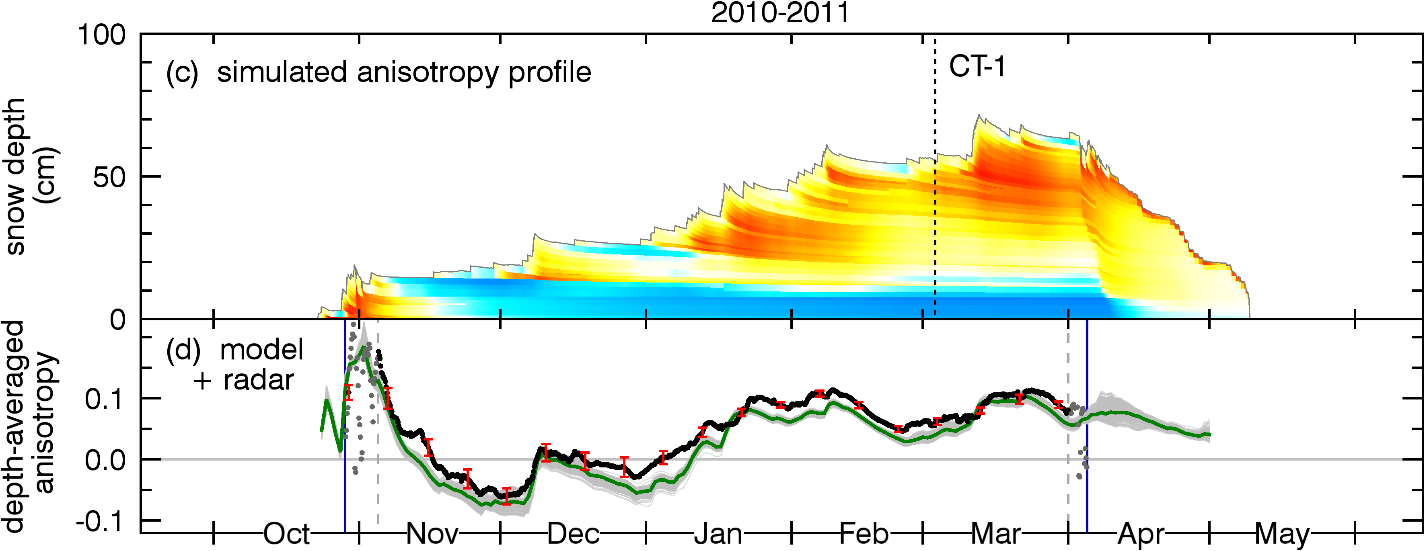 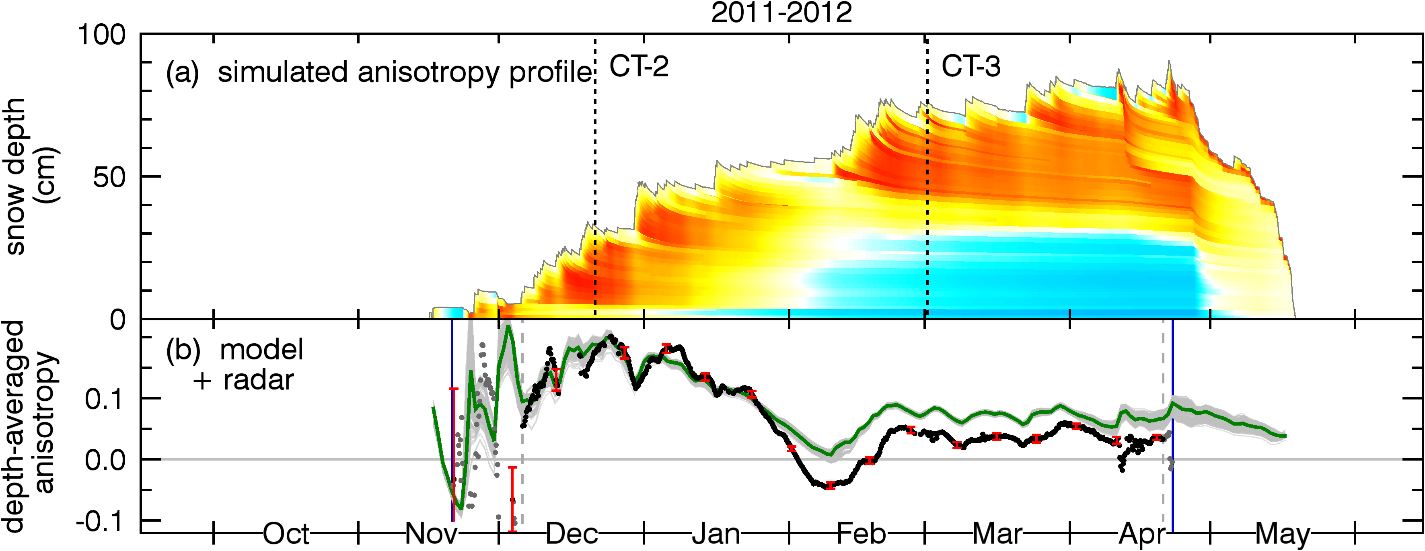 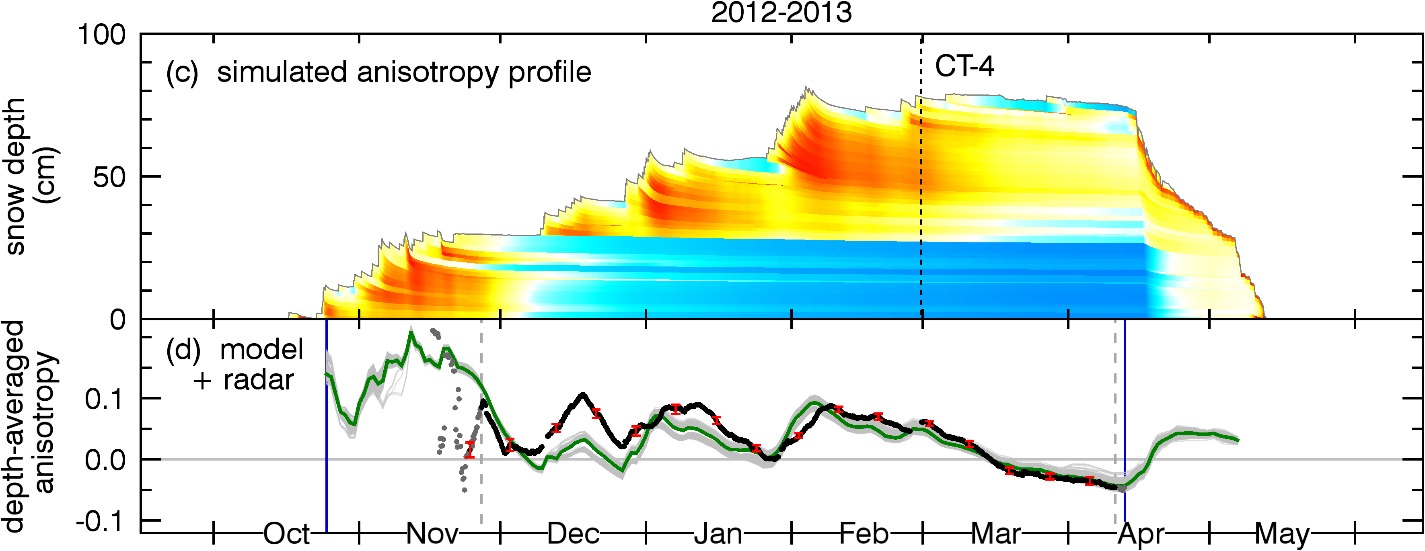 4 years of meteorological data
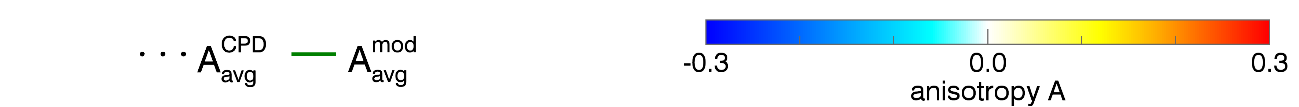 8
Interlinking of models
Use quality-controlled results from SNOWPACK as input for a second model which simulates the anisotropy for each single snow layer.

To analyze nonlinear responses of the anisotropy modelwe used an ensemble of the best 300 slightly different snowpack results (of 5000+ ensemble members in total).
Ensemble of input data and settings
HSTSSWE
SNOWPACK
Model framework 1(SNOWPACK)
Result
Radar, CT (literature)
Validation & Selection
Calibration of SNOWPACK by testing different model options and by calibration of the radiation balance to best reproduces snow temperature and snow height when driven by precipitation (calibrated by SWE measurements).
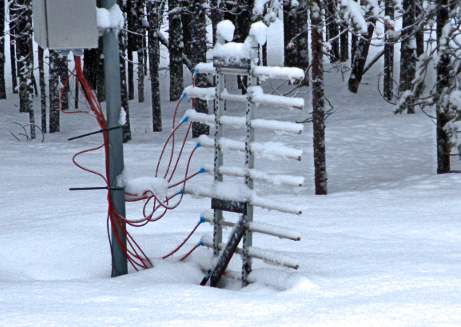 Best 300 ensemble members
Anisotropy model
Model framework 2(Anisotropy model)
CT (field)
Result
Snow temperature sensor array
Validation
9
Model for the evolution of the structural anisotropy
Generic model:
Ficks law for diffusion of water vapor flux:
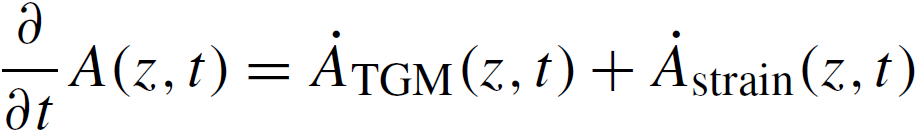 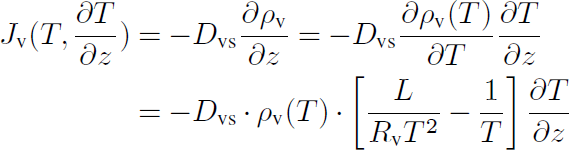 Apply equation for every snow layer (Langrangian view).
Anisotropy evolution driven by temperature gradient metamorphism (TGM) and by snow settling (strain):
Core of the anisotropy model
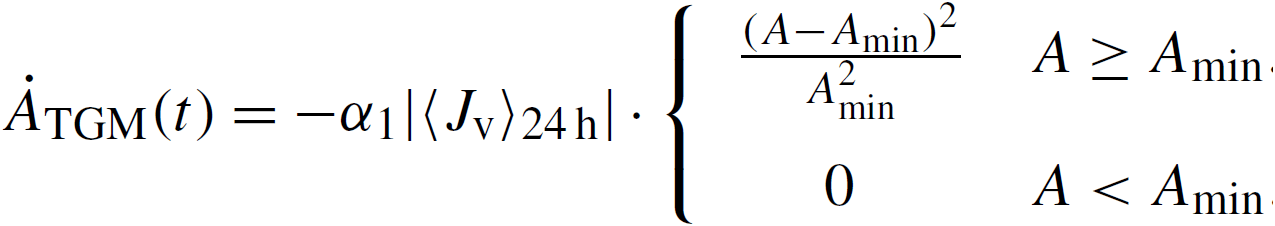 Standard thermodynamic relations for water vapor saturation pressure:
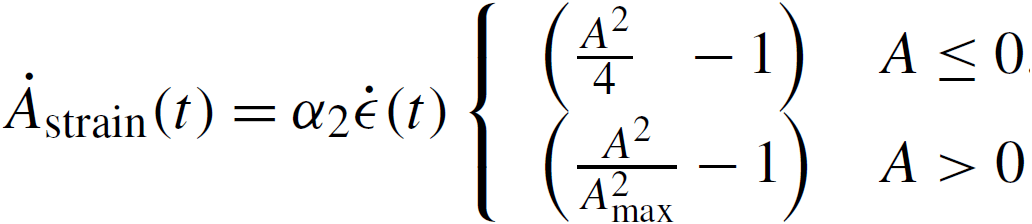 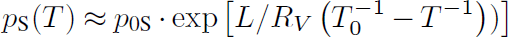 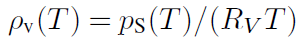 Ideal gas equation:
Amin, Amax estimated from literature, radar; Free parameters: a1, a2
10
Model for the evolution of the structural anisotropy
Generic model:
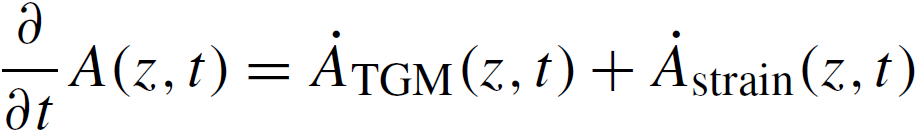 Apply equation for every snow layer (Langrangian view).
Anisotropy evolution driven by temperature gradient metamorphism (TGM) and by snow settling (strain rate):
Core of the anisotropy model
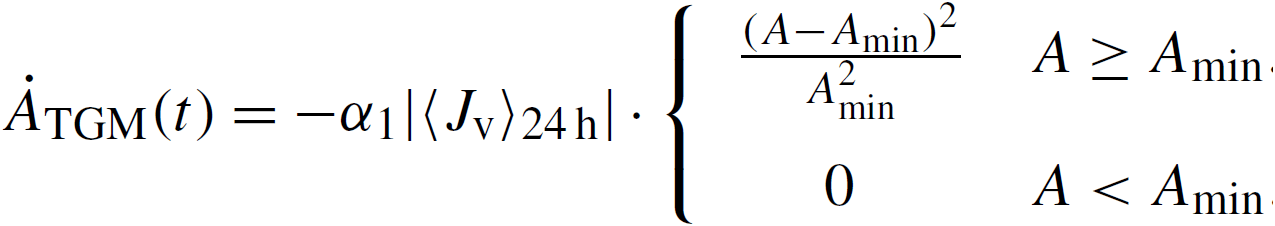 Water  vapor flux Jv depends on temperature and temperature gradient.



Strain rate predicted by SNOWPACK.
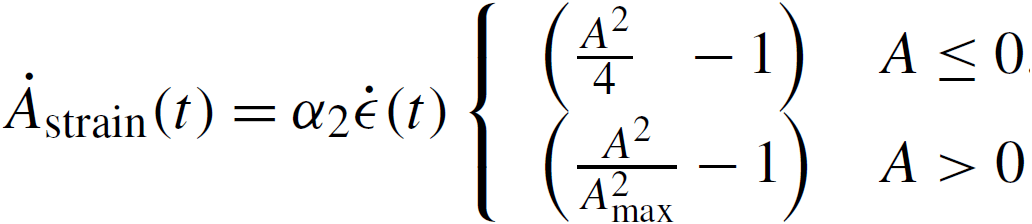 Amin, Amax estimated from literature, radar; Free parameters: a1, a2
11
Model for TGM
Metamorphism of snow under TGM
Anisotropy evolution does not depend on thesign of the water vapor flux
Smooth out diurnal temperature cyclesof alternating temperature gradients
Limit growth of vertical structures to Amin
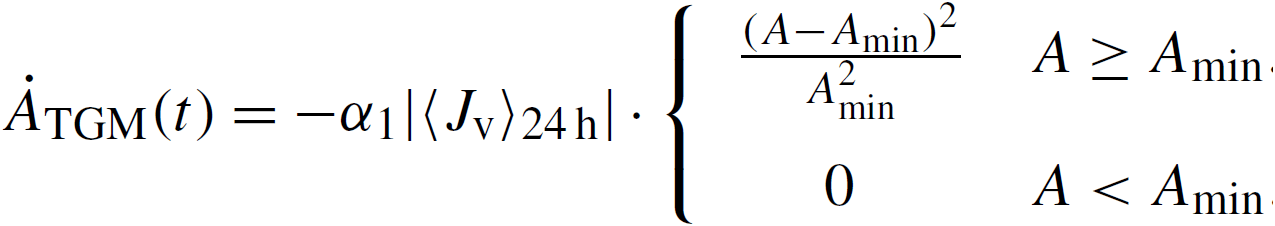 Phenomenological model parameter(to be determined).
Video from Pinzer et al. (The Cryosphere, 2012)
12
Validation with laboratory data
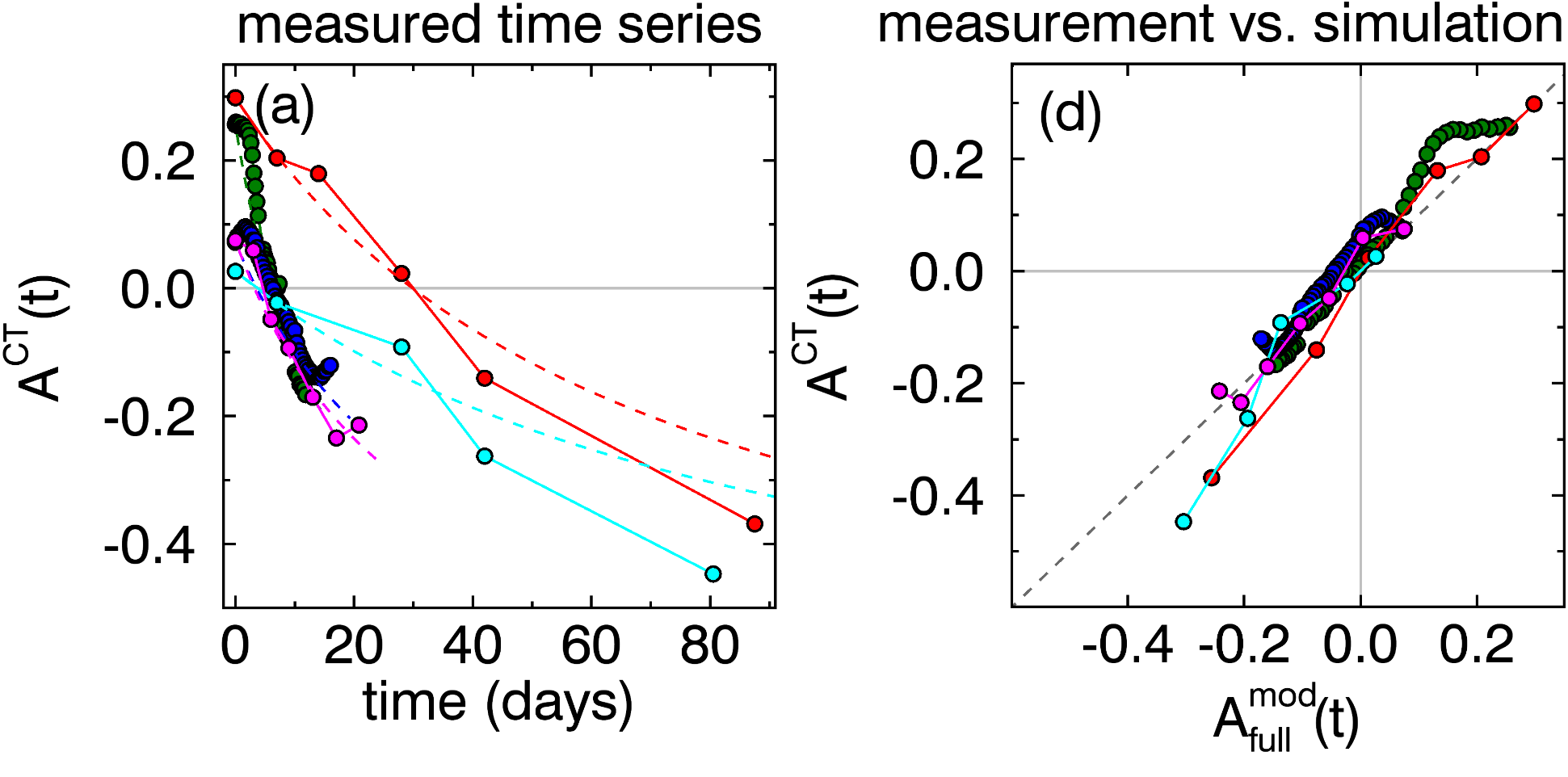 Anisotropy evolution of laboratory data and simulation agree for different snow temperatures and temperature gradients.

=> Determine free parameters for TGMAmin = -0.7 and a1 = 1.01 m2 kg-1
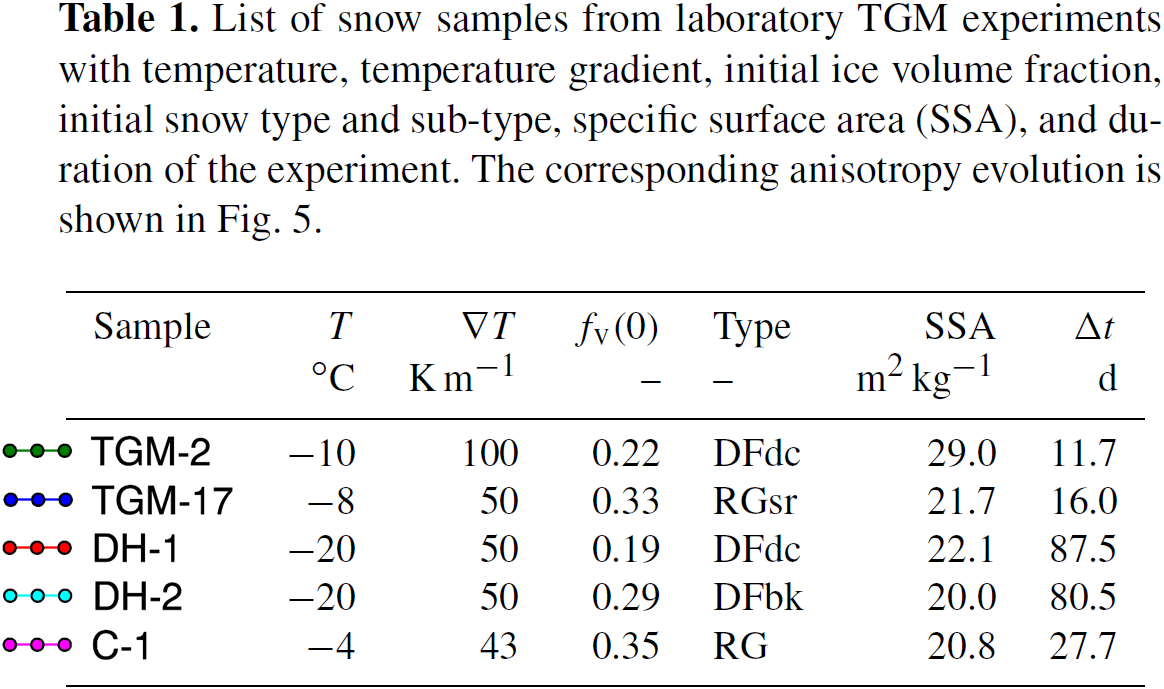 Data from:  - T. Kämpfer, GRL (2005);  - H. Löwe, TC (2013);  - F. Riche, J. Glac. (2013);  - N. Calonne, TC (2014).
13
Model for snow settling
Snow volume
Anisotropy:
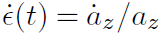 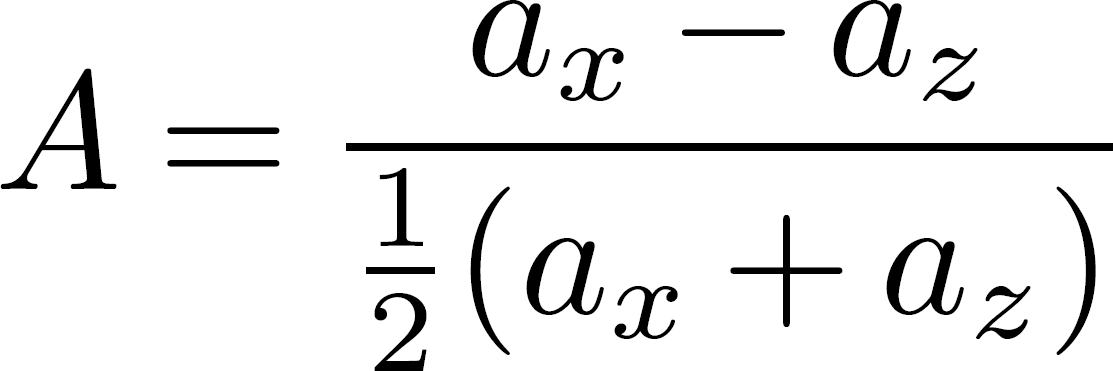 az
az
Consider non-affine effects (ice is incompressible, new contact points between crystals, etc.) by an phenomenological factor a1:
ax
ax
Affine compression: reduction of correlation length az
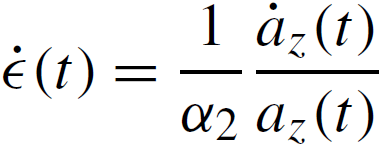 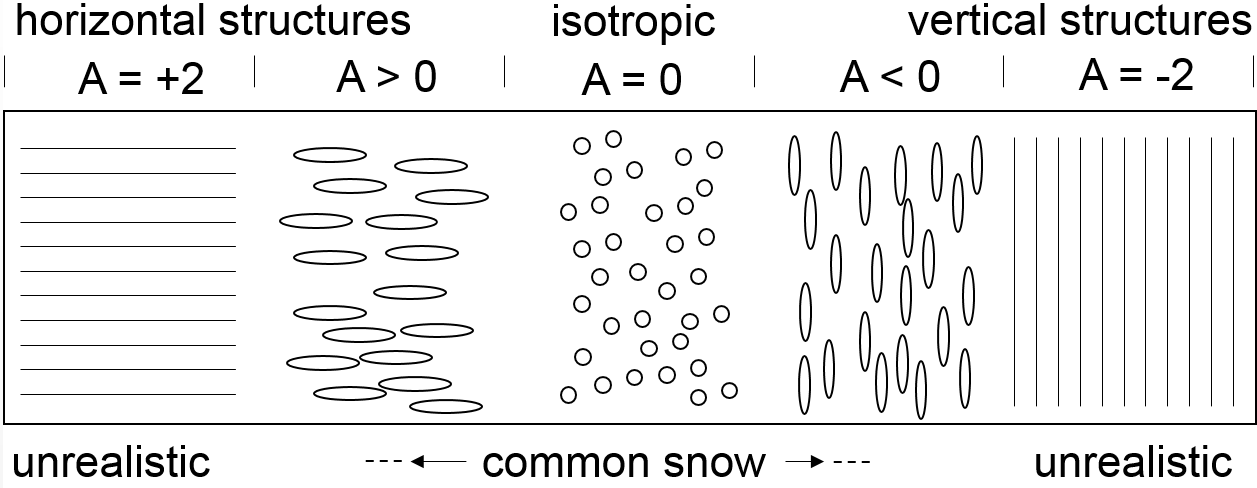 Limits A between 2 (theoretical extrem cases).
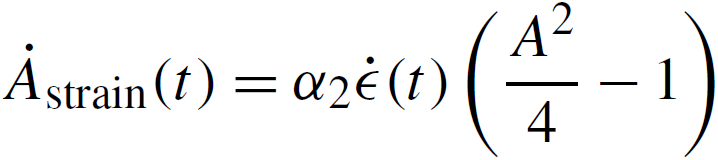 Resolve for
Introduce a natural upper limit based on literature values: Amax  0.3
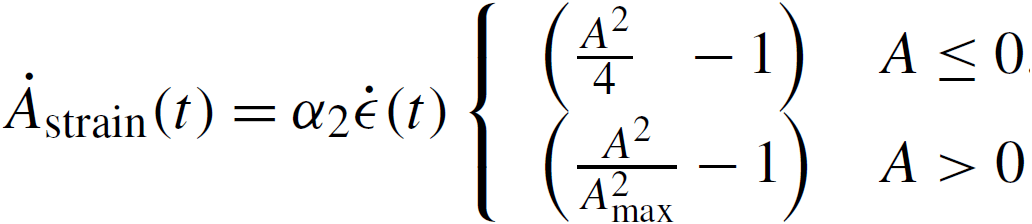 14
Determination of the free settling parameter a2
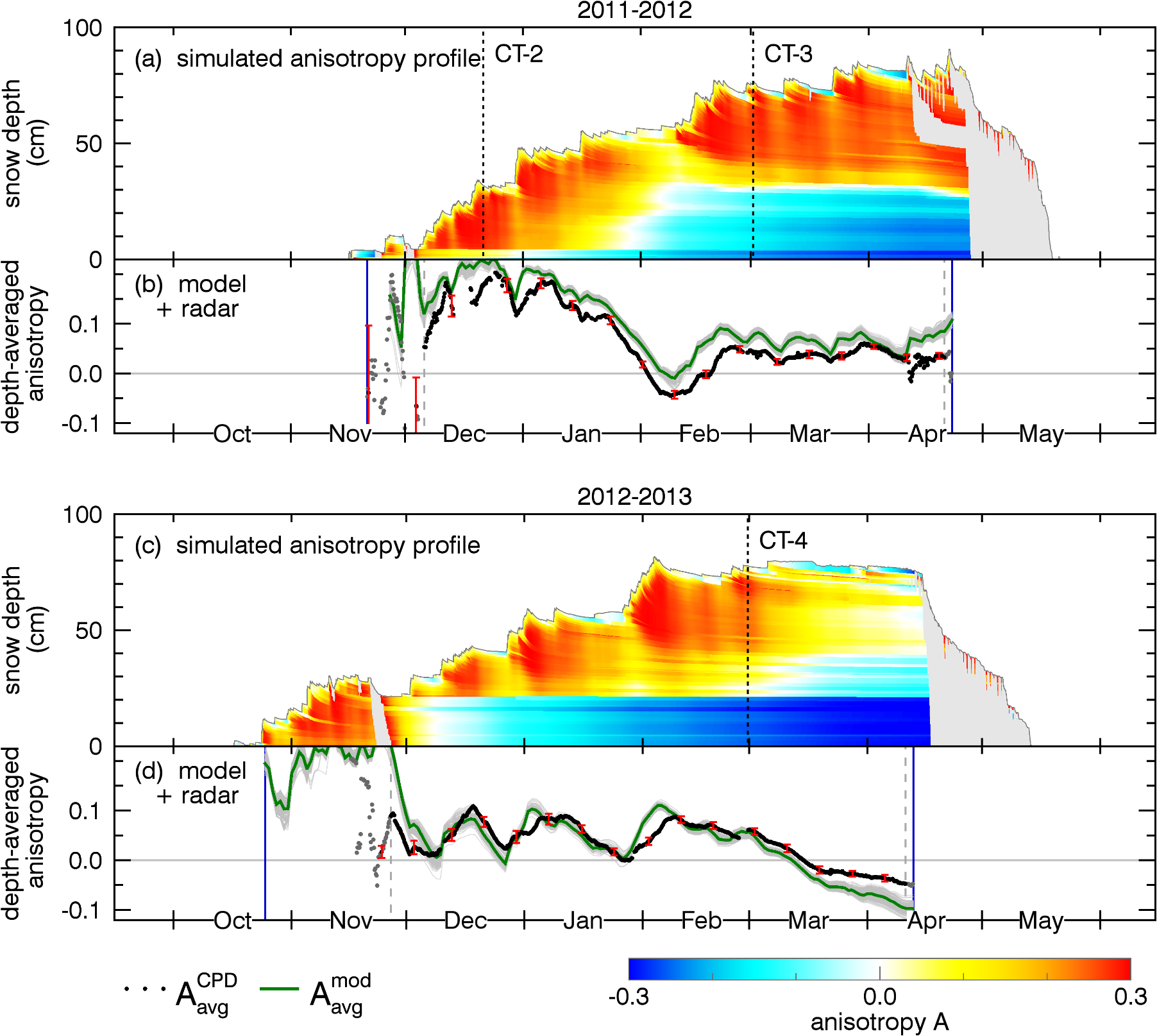 Iterate a2 until the depth-averagedanisotropy from the model (          )has the minimum RMSE with respectto the depth-averaged anisotropy measured by radar (           ).

a2 = 1.0 …. 2.5 (depending on season)

Mean value: a2  1.7 performs well forall seasons. Exact value not very critical due to bounds Amin, Amax.
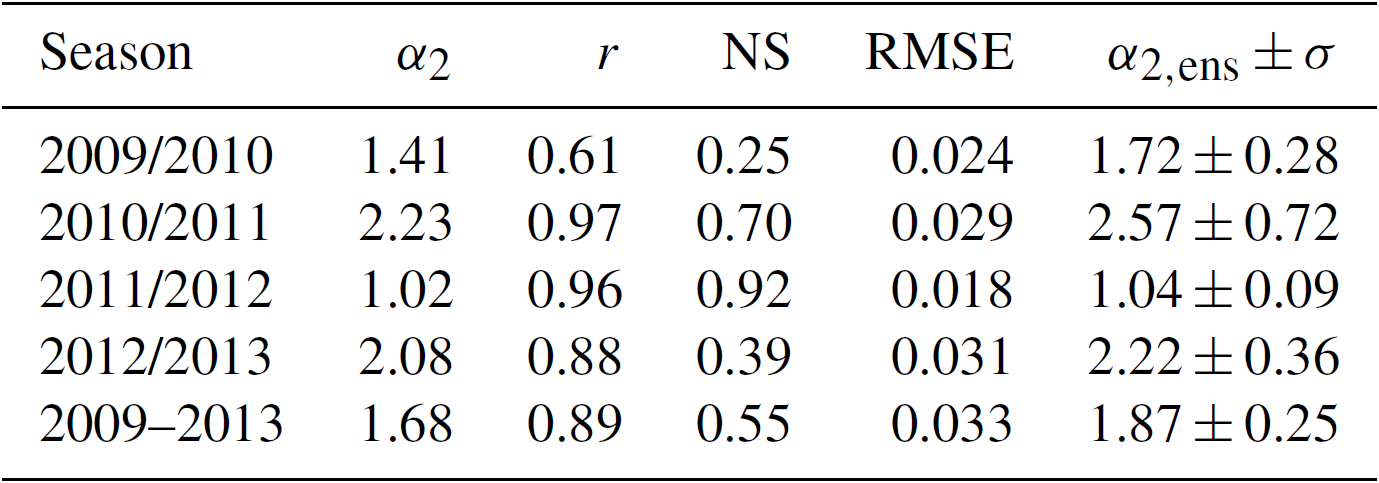 No CT data available for calibration/validation of the anisotropy evolution under settling. Fresh snow is very difficult to handle in lab experiments. Radar provides a mean for measuring the anisotropy of fresh snow.
15
Model results
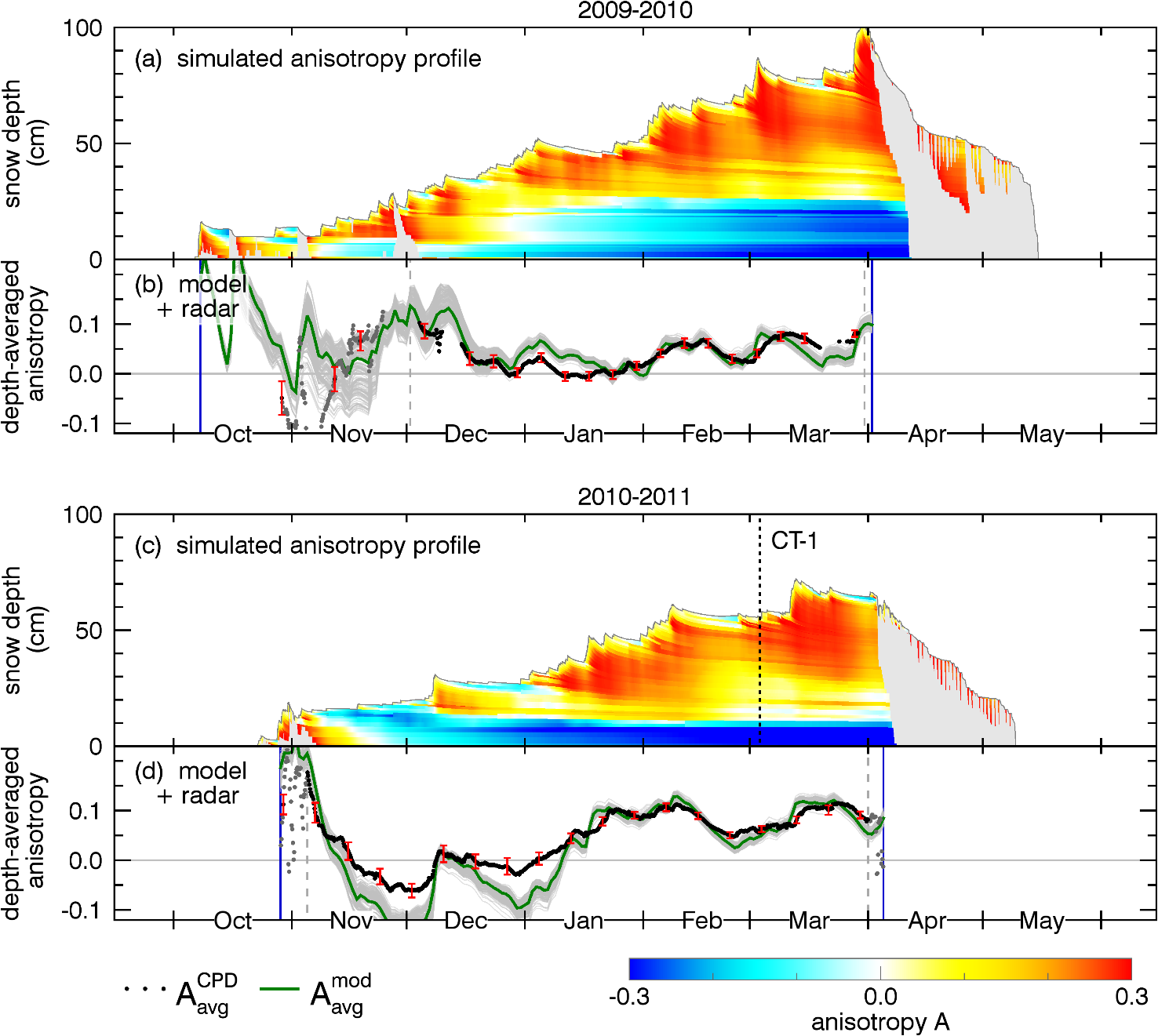 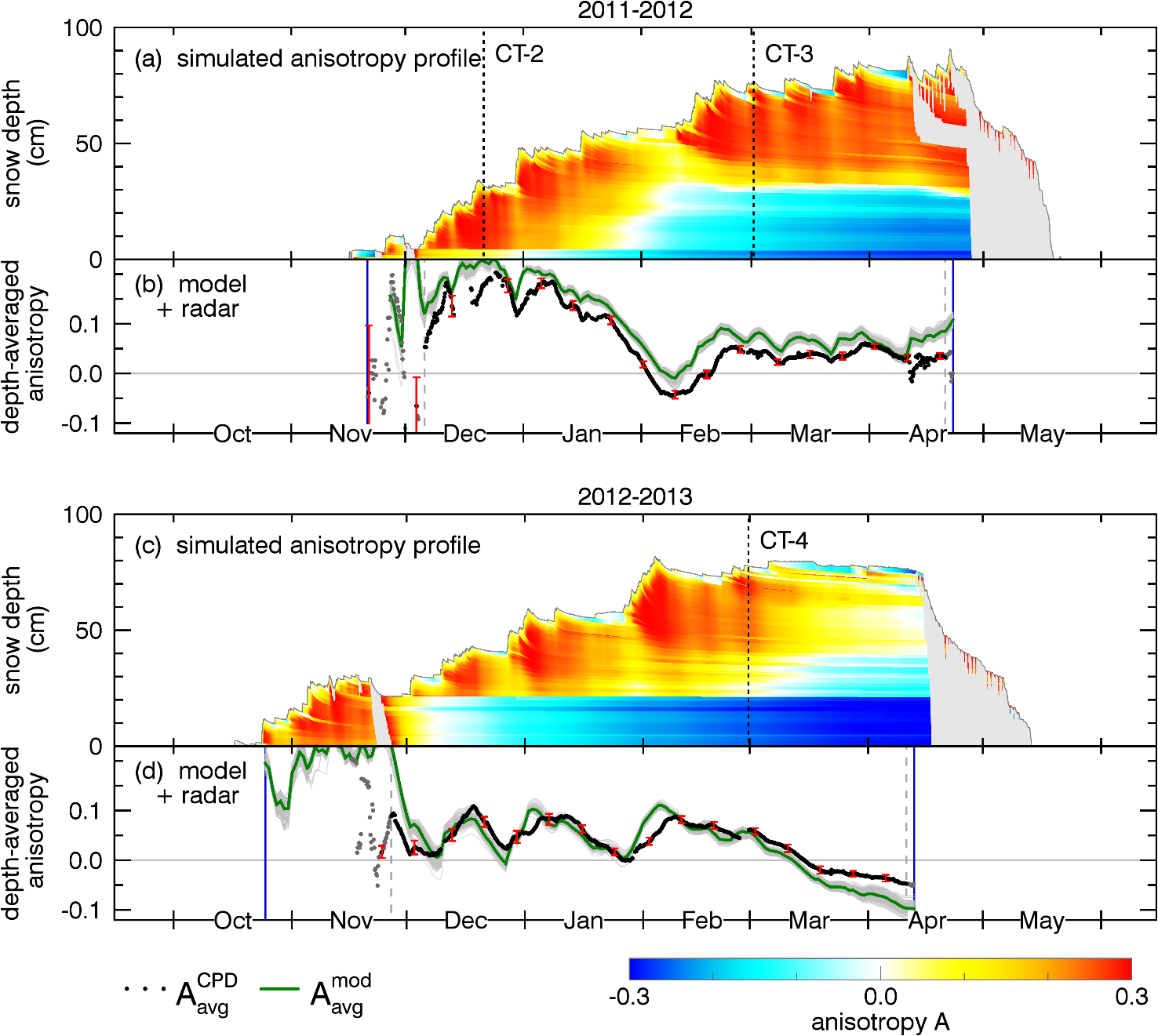 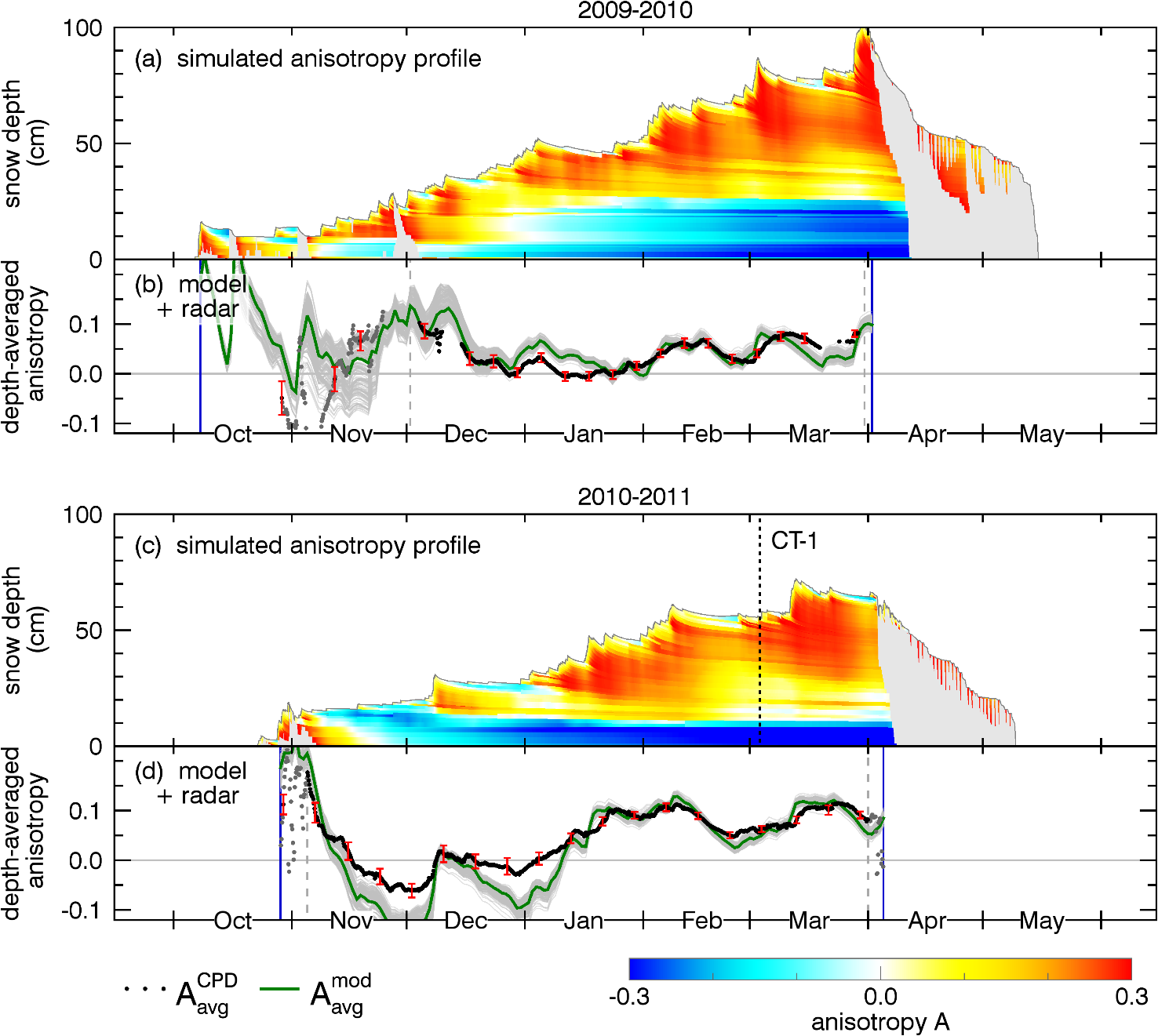 wet snow
wet snow
wet snow
wet snow
Model results for  a2  1.7 applied on all four seasons. Wet snow (matamorphism) excluded from model.
16
Validation with field-measured µCT data
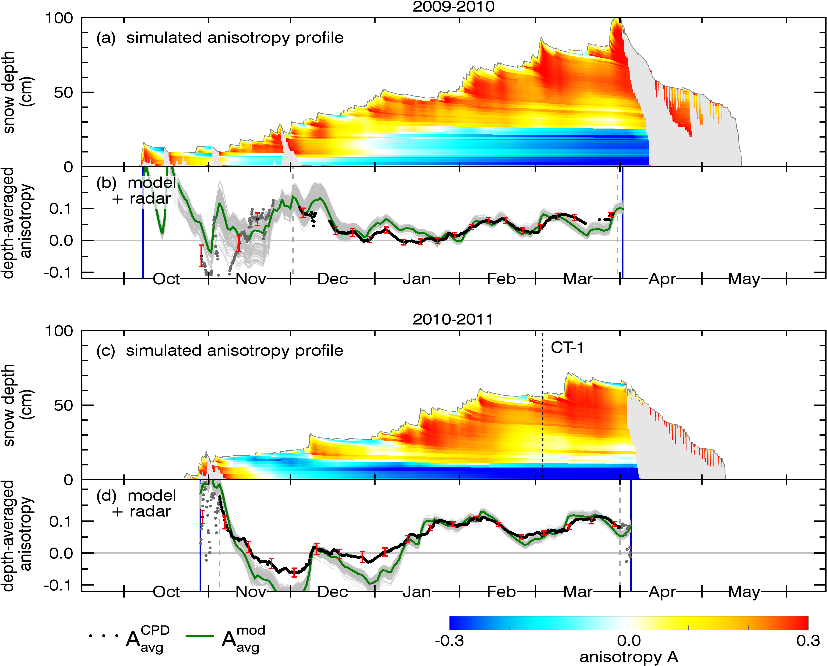 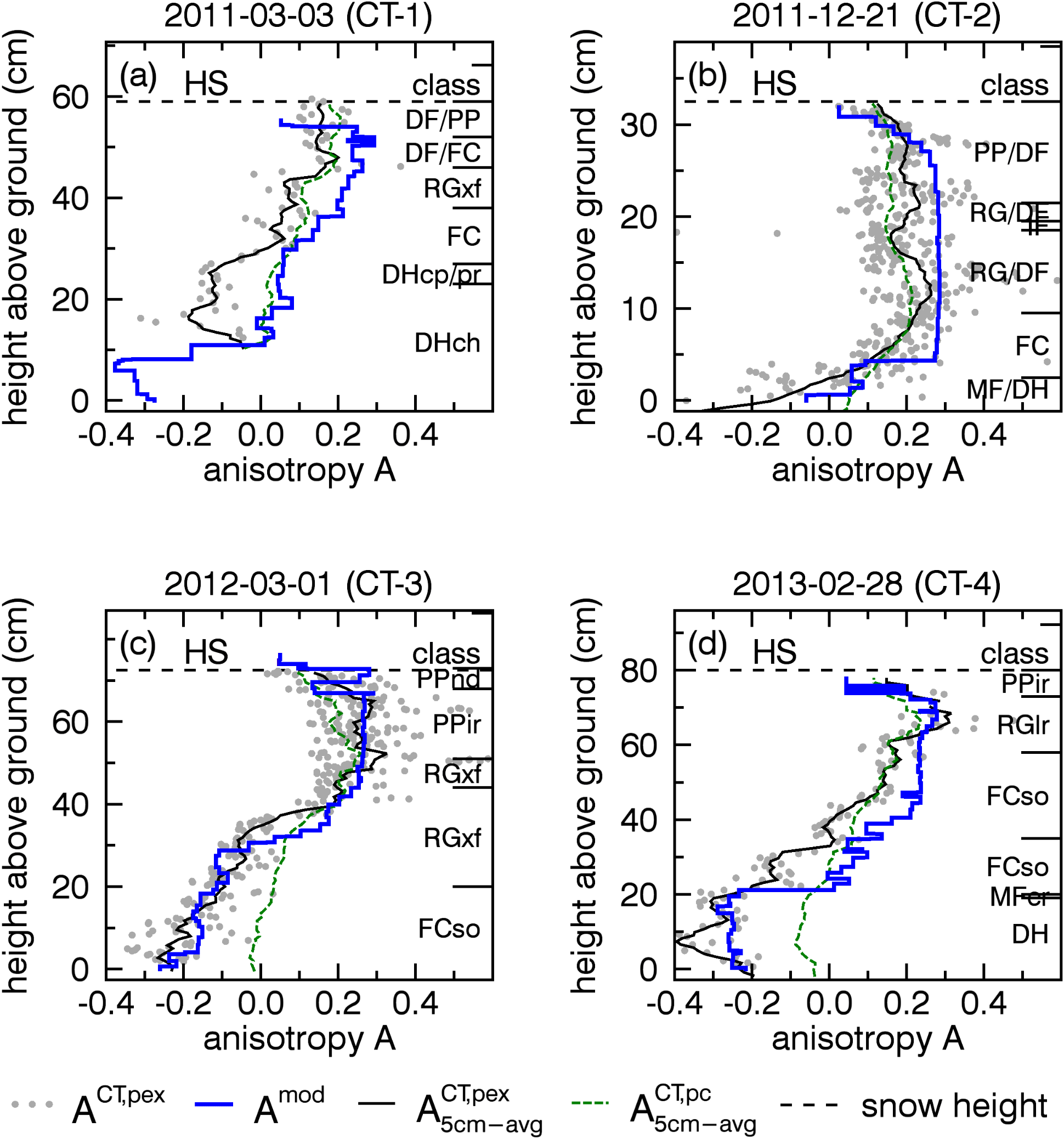 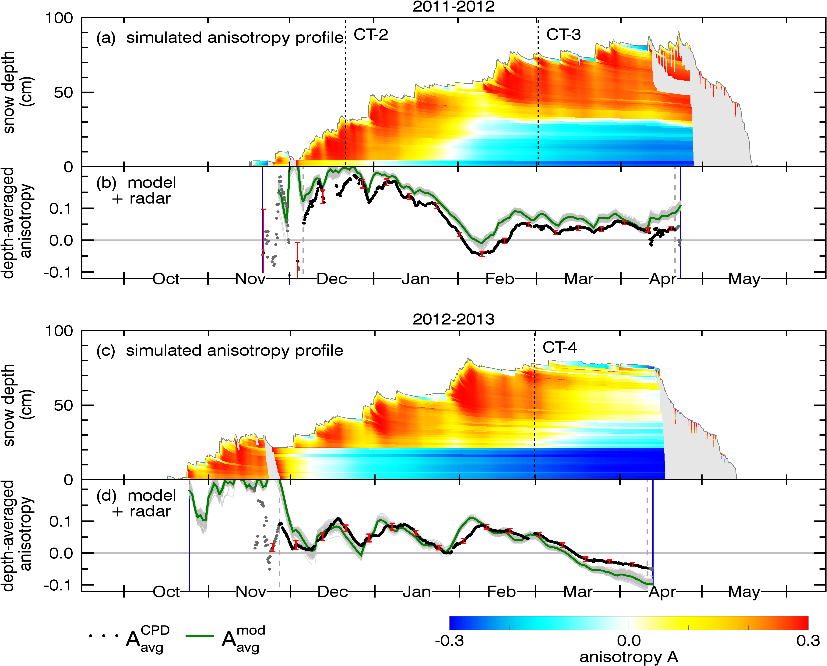 17
Conclusion
18
Model results
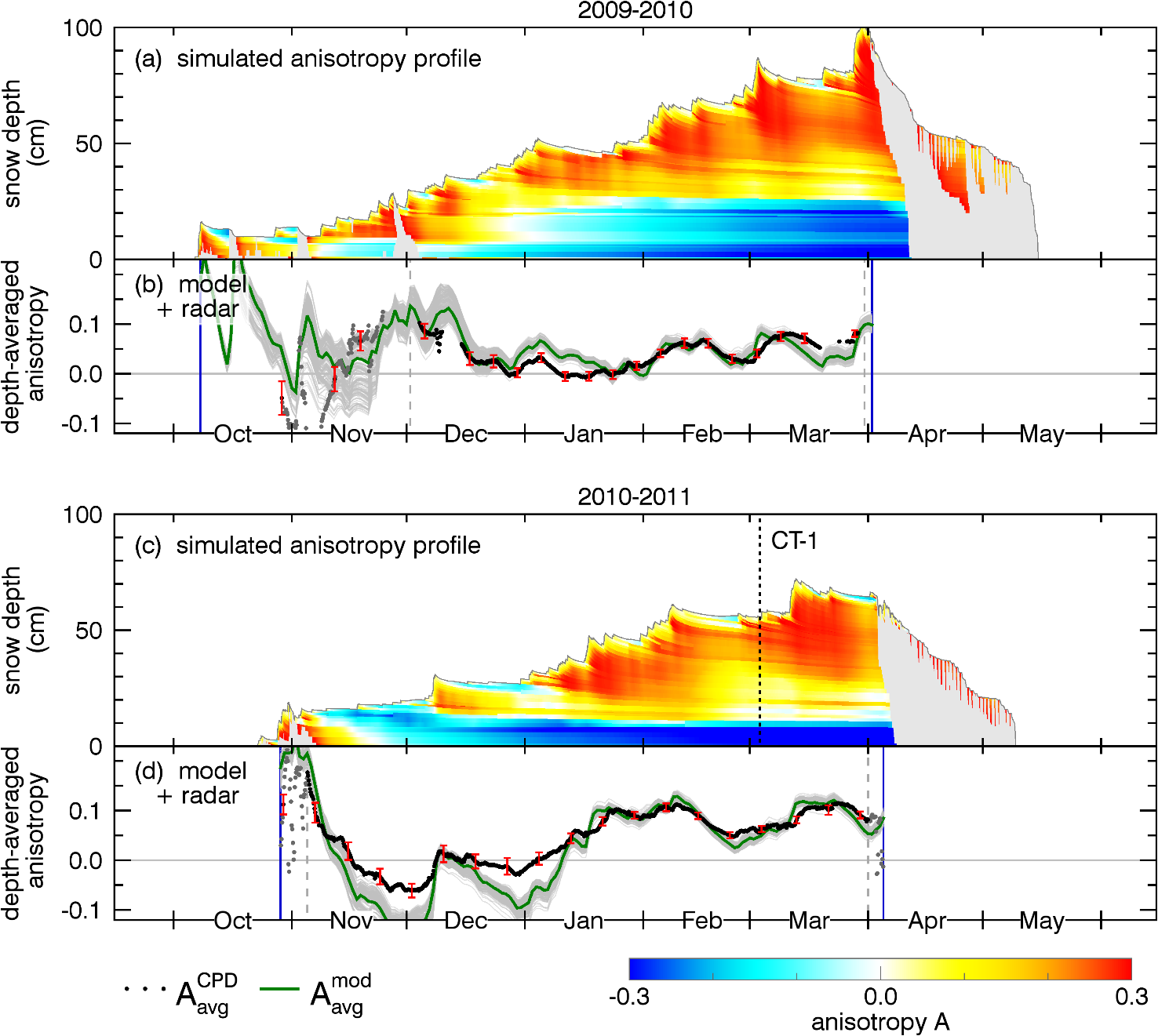 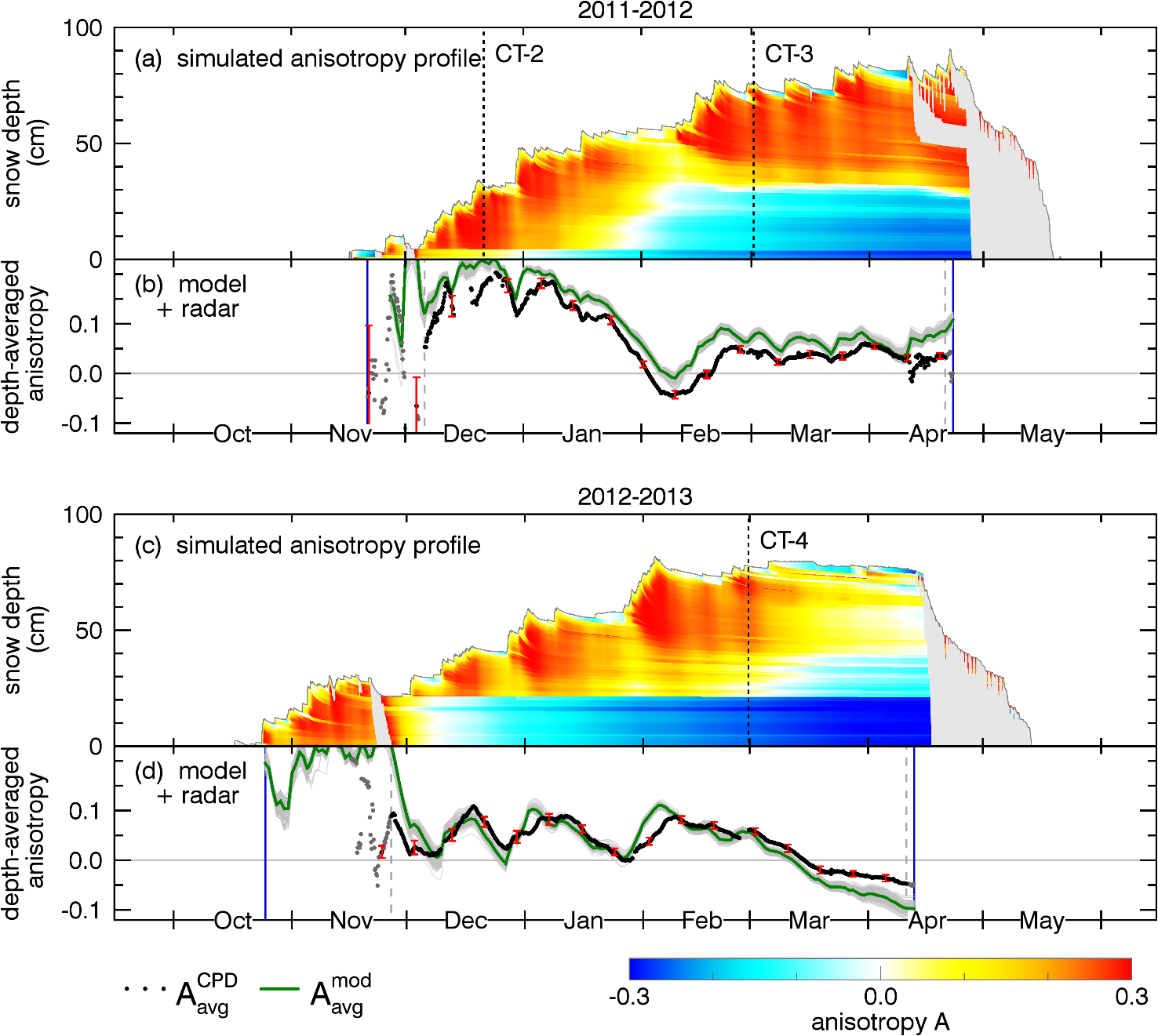 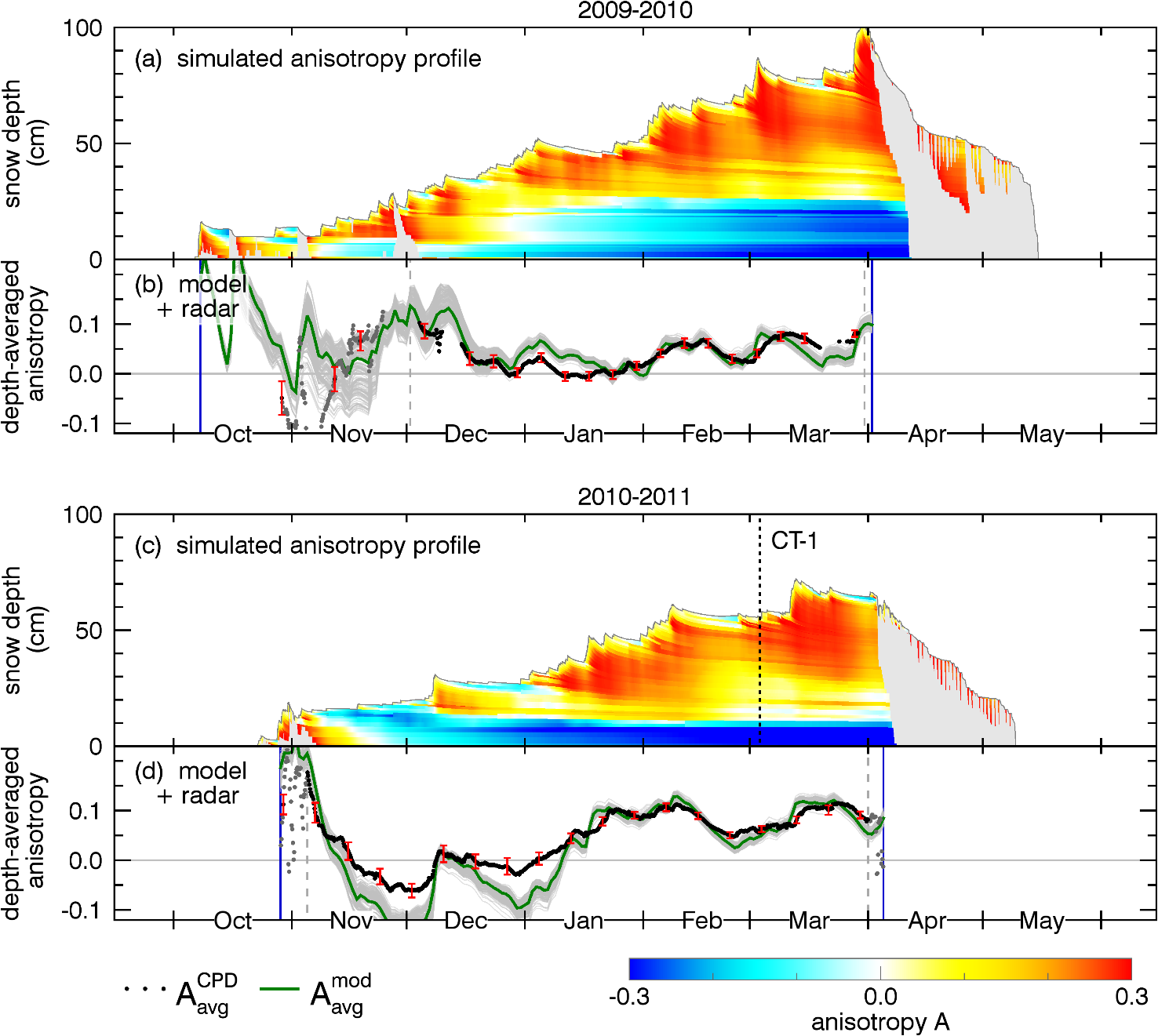 Model results for  a2  1.7 applied on all four seasons.
19
Model results (a2  1.7)
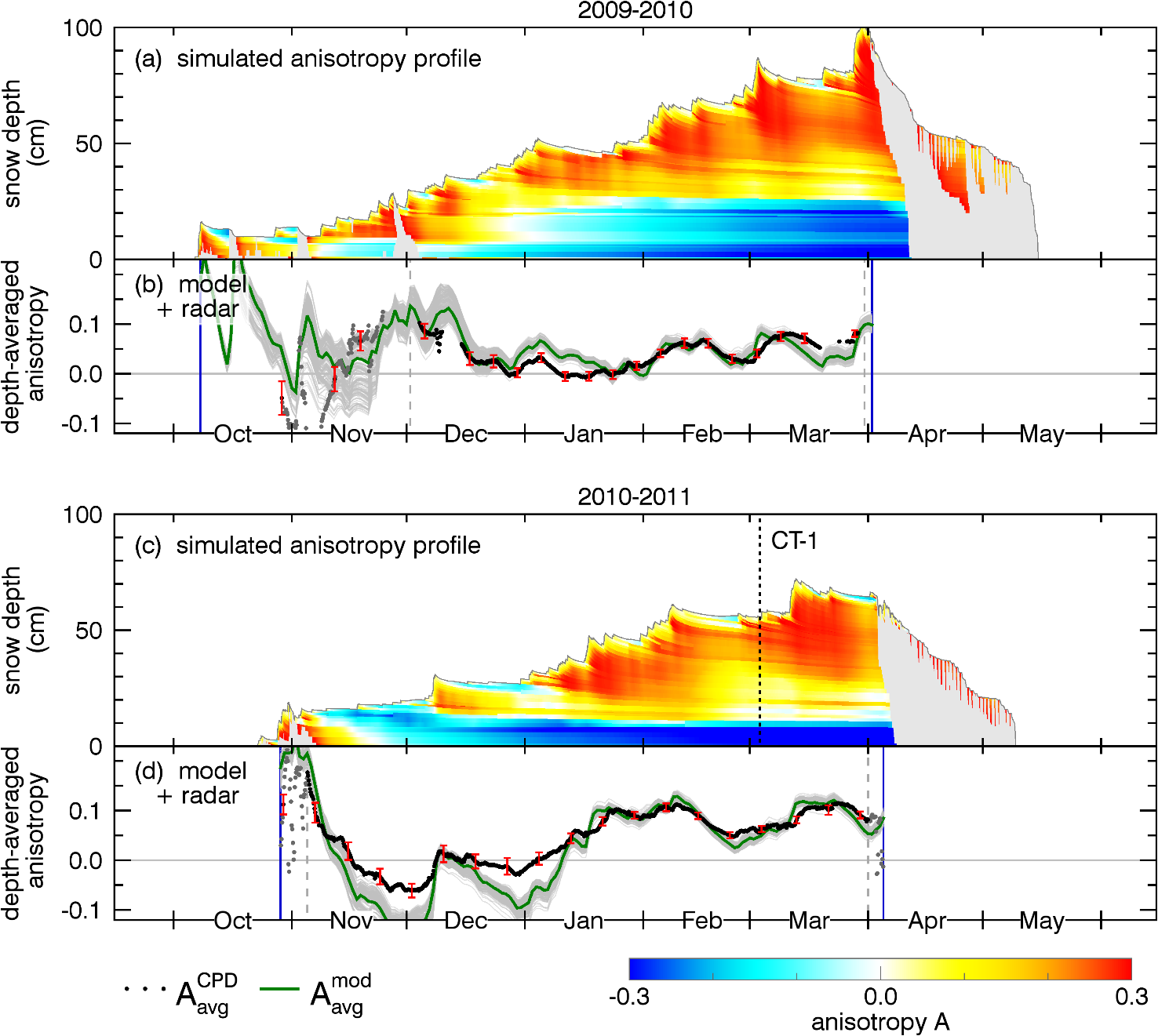 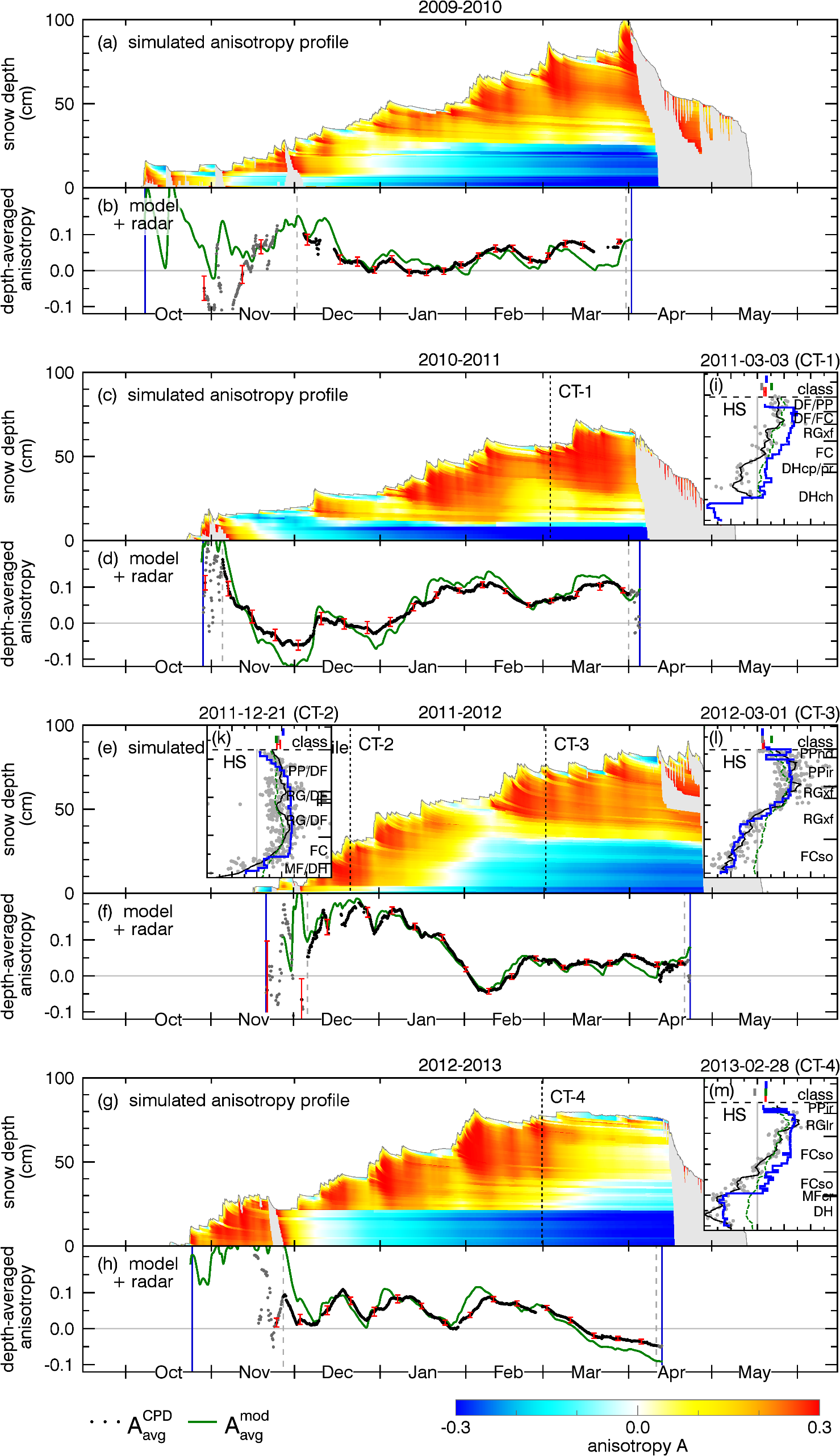 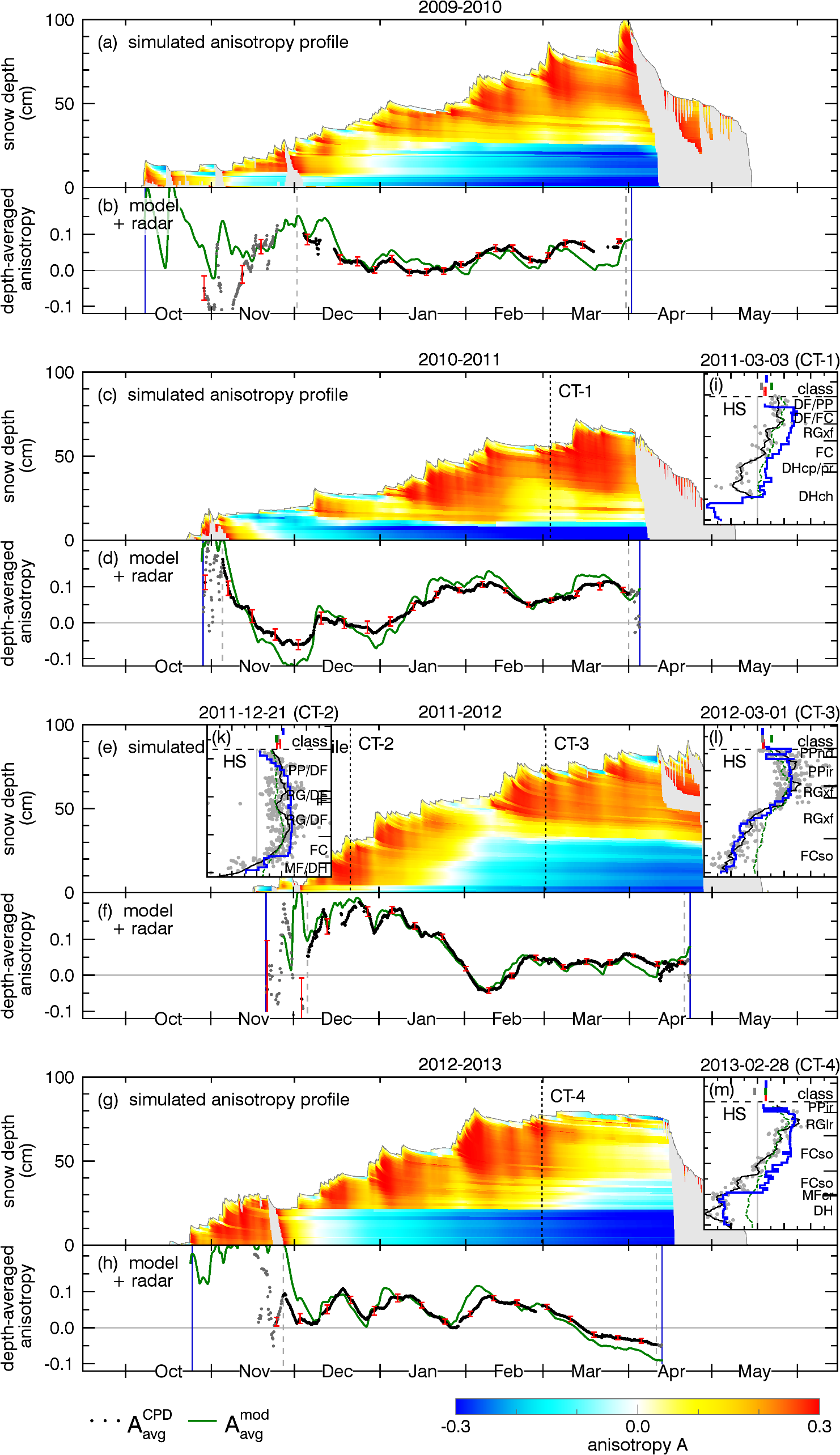 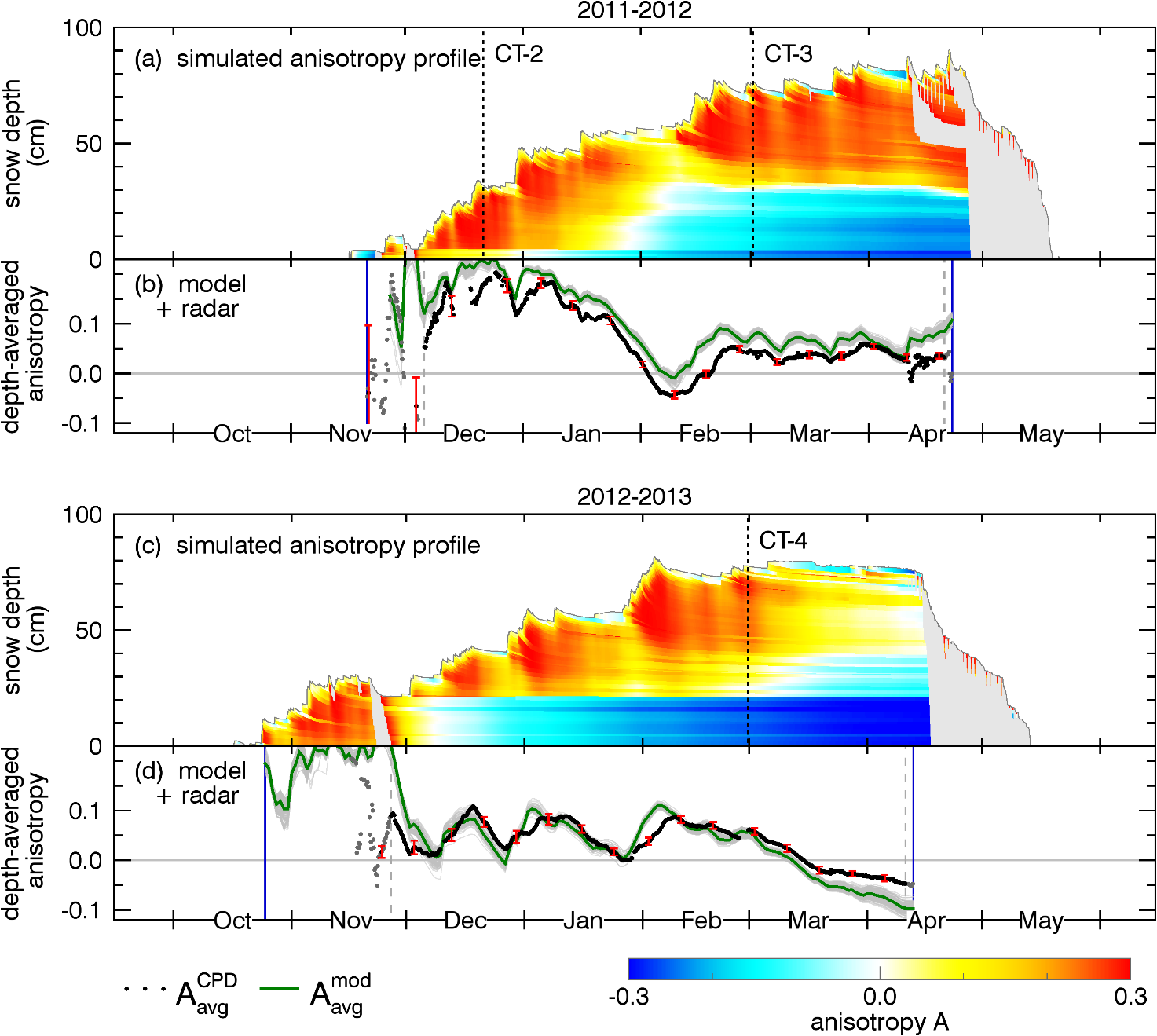 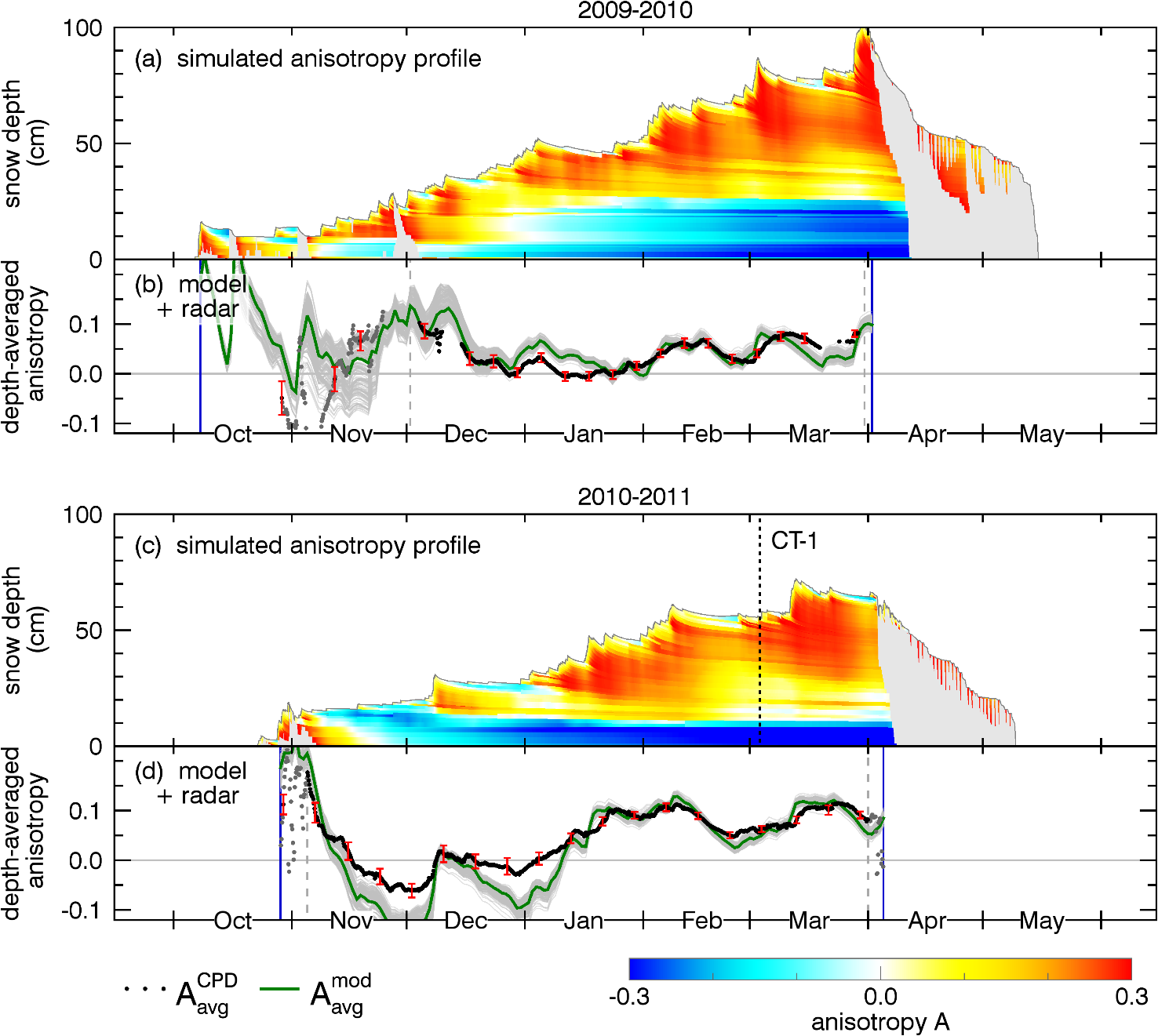 Model results for  a2 = (1.4, 2.2, 1.0, 2.1) optimized for each seasons.
20
Forcing data for the model SNOWPACK
Required / possible input data:
LW incoming radiation,
snow surface temperature,LW emitted radiation,SW incoming radiation,SW reflected radiation,
air temperature,latent heat (rain on snow),relative humidity,precipitation sum / 
snow height,precipitation phase,
wind speed, 
wind direction,wind deposition,
canopy interception
…and for differential equations:
Defining the boundary condition in nature…
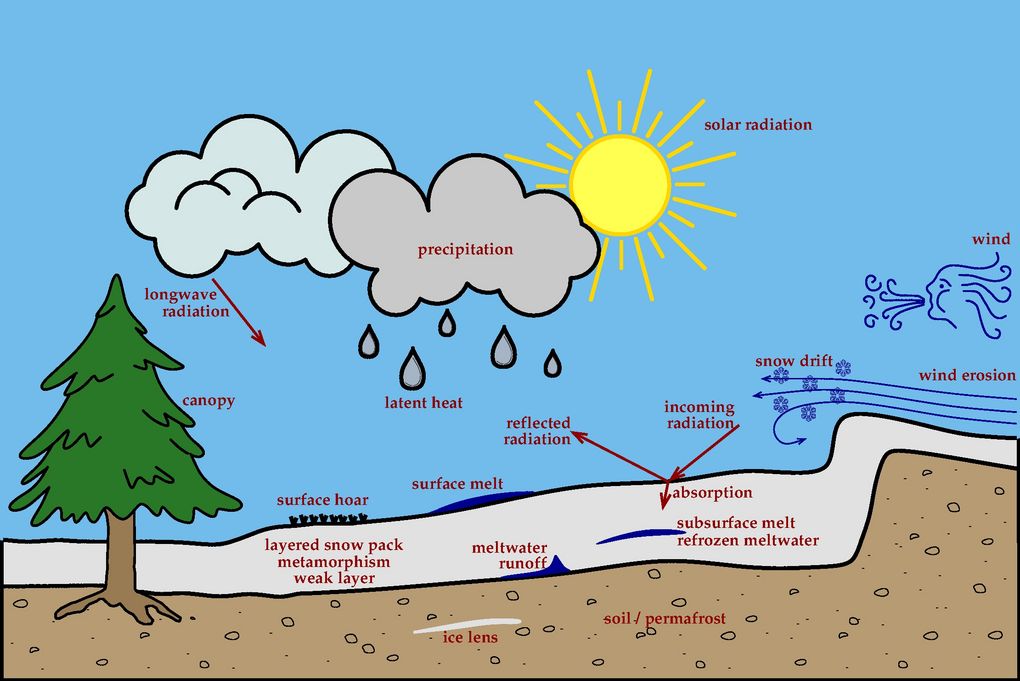 Software: SNOWPACKby SLF
Energy balanceMass balance
air temperature
Upper boundary
snow pack
soil temperature,geothermal heat flux,soil moisture,heat conductivity, heat capacity,
layered structure.
Lower boundary
Energy balance(Mass balance)
Source: https://www.slf.ch/en/services-and-products/snowpack.html
… hourly sampled.
21
Results: Evolution of the Copolar Phase Difference (CPD)
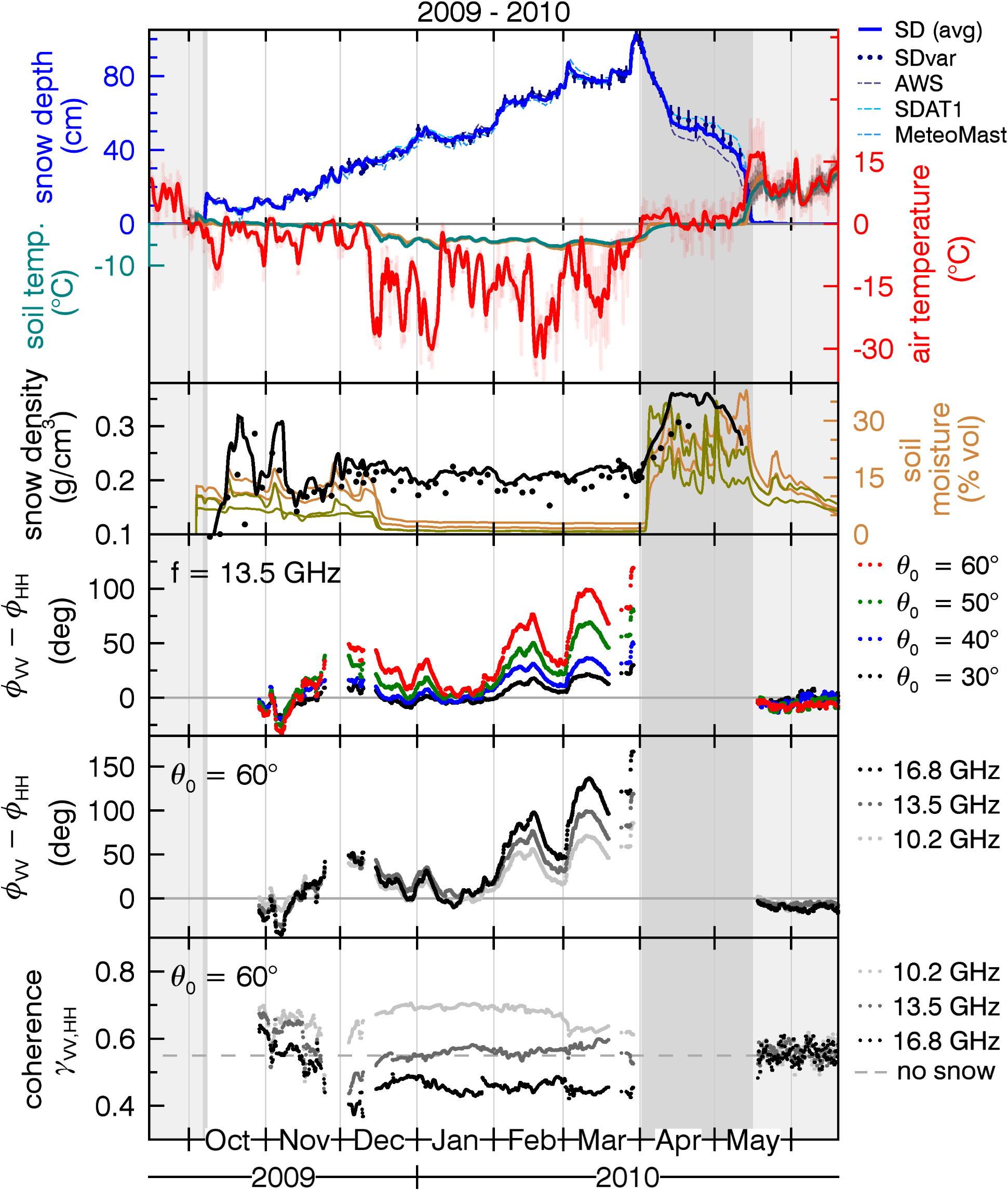 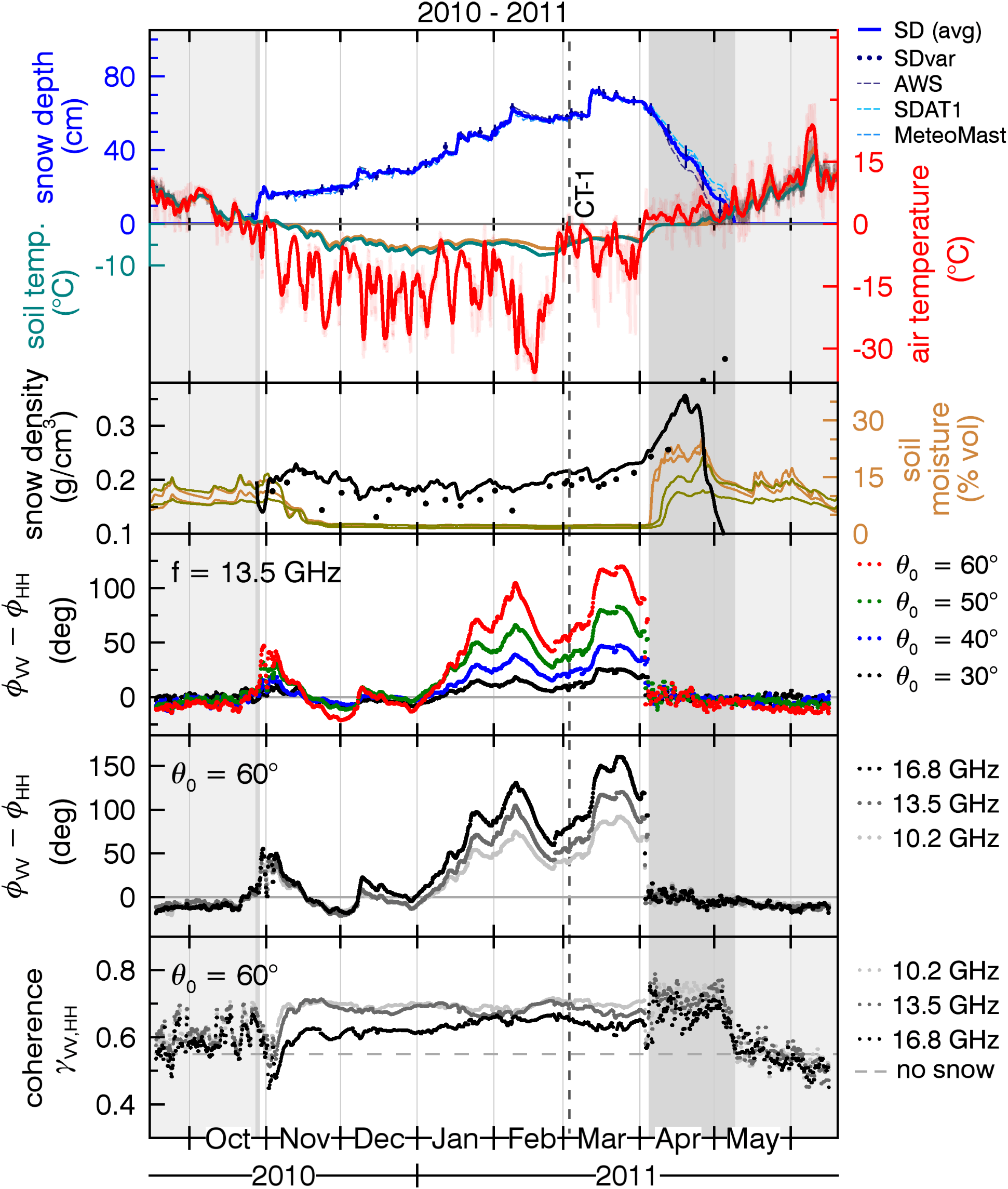 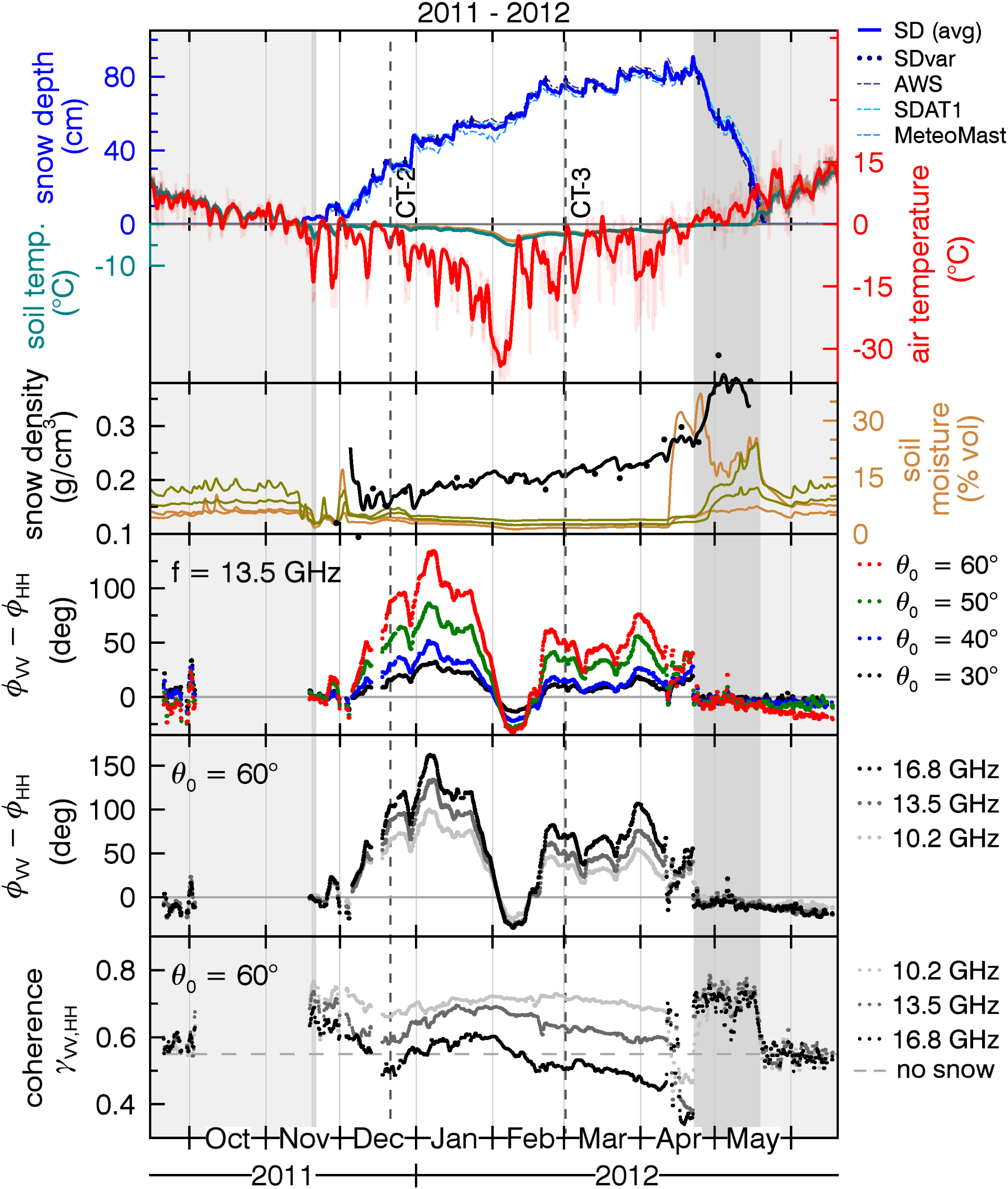 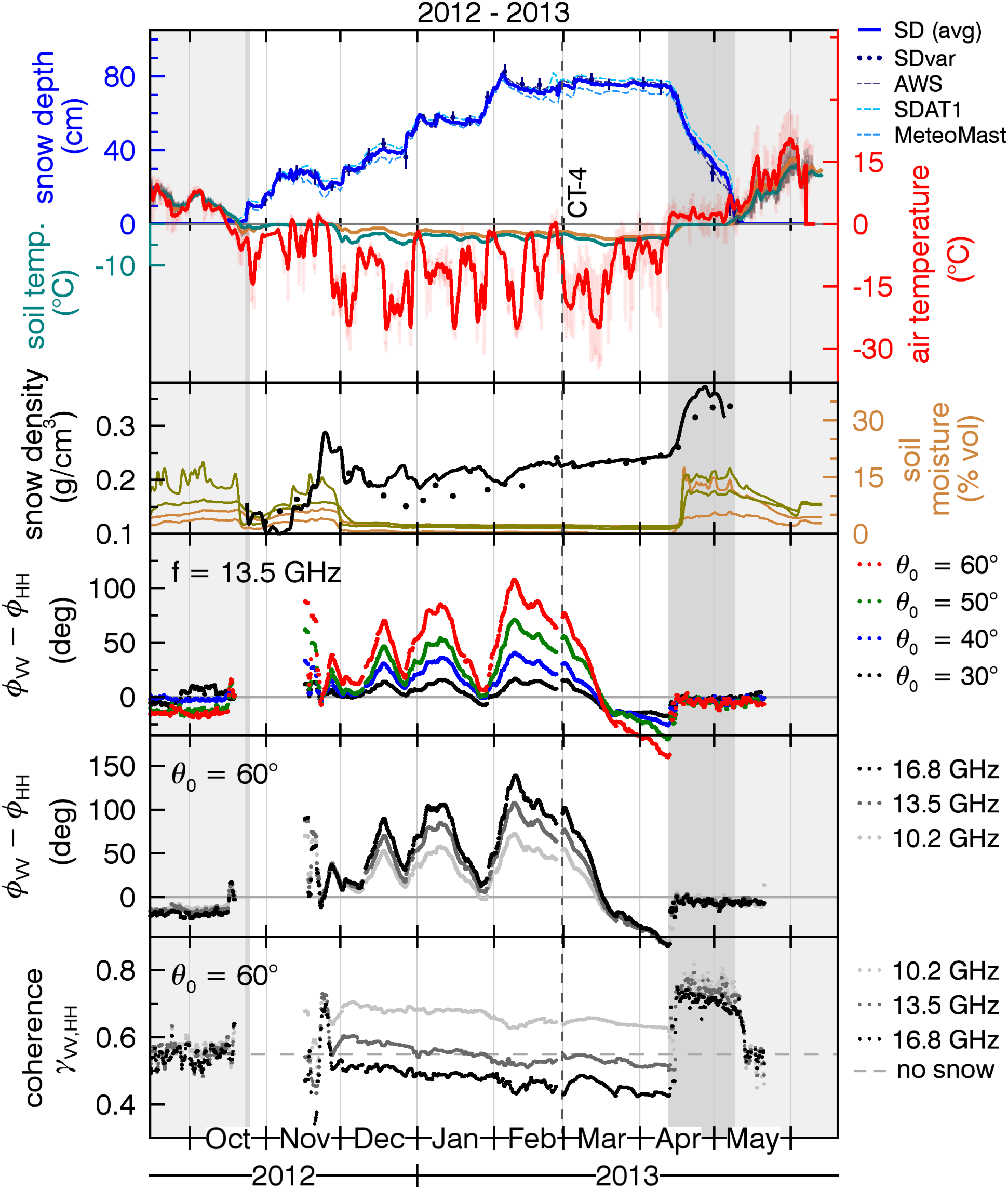 CPD increases with snow fall and decreases with cold temperatures.
22
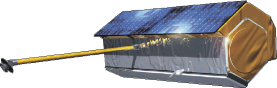 Measuring the dielectric anisotropy
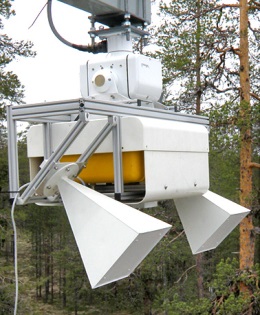 TSX
H
V
Different microwave polarizations propagate at different velocities through the snow pack
Common wave front
SnowScat
q0
f VV - f HH
Vertical 
Polarization (V)
eH
eV
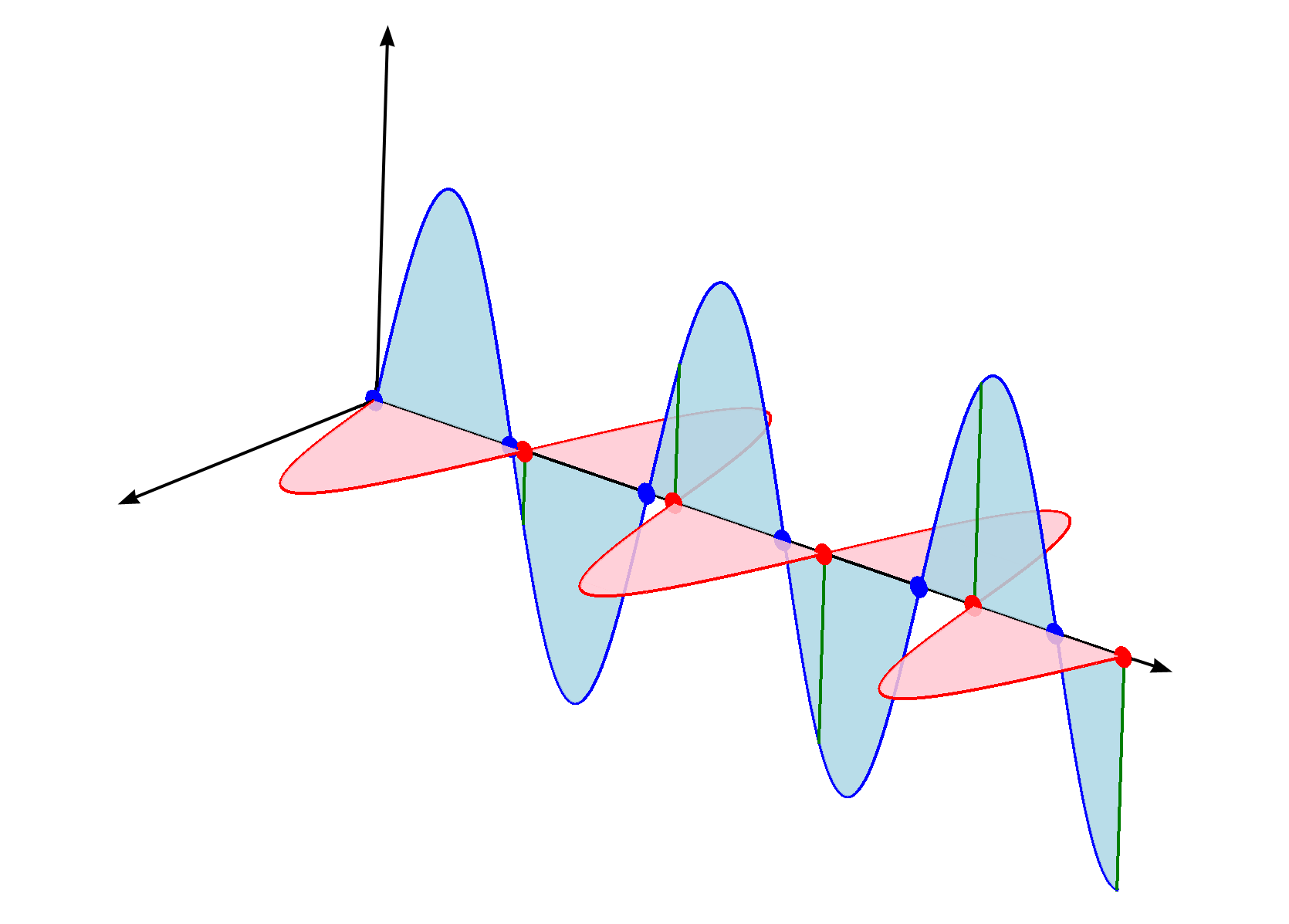 DZ
snow
Consider snow as a birefringent medium
k
Copolar Phase Difference (CPD)  = accumulated phase difference between the VV and HH polarization:
Inversion: 
A = f-1(CPD, rsnow, Dz)
f VV - f HH  =
Horizontal Polarization (H)
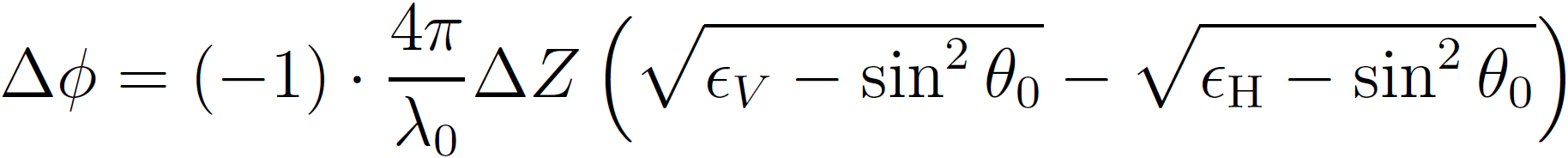 Permittivity eV, eH: function of anisotropy A
(BSA)
23
23
The dielectric anisotropy of snow
eeff,x  >  eeff,z
eeff,x  <   eeff,z
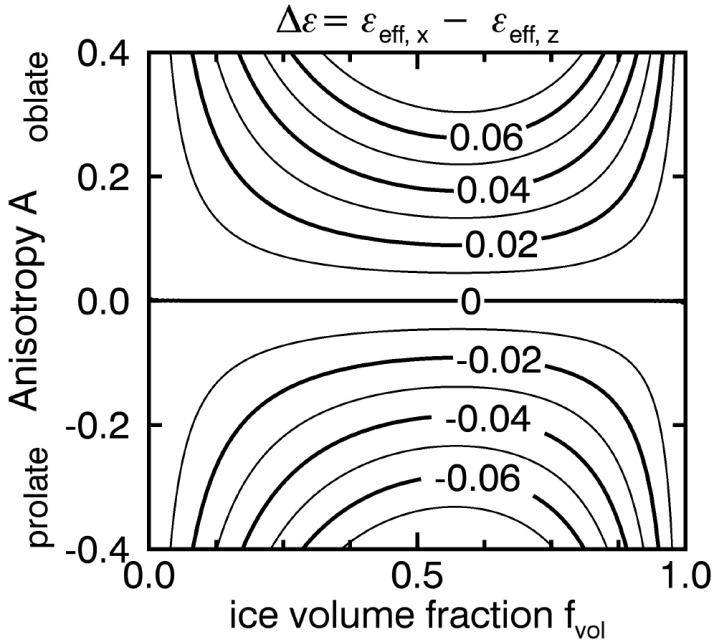 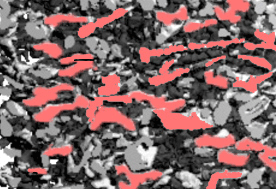 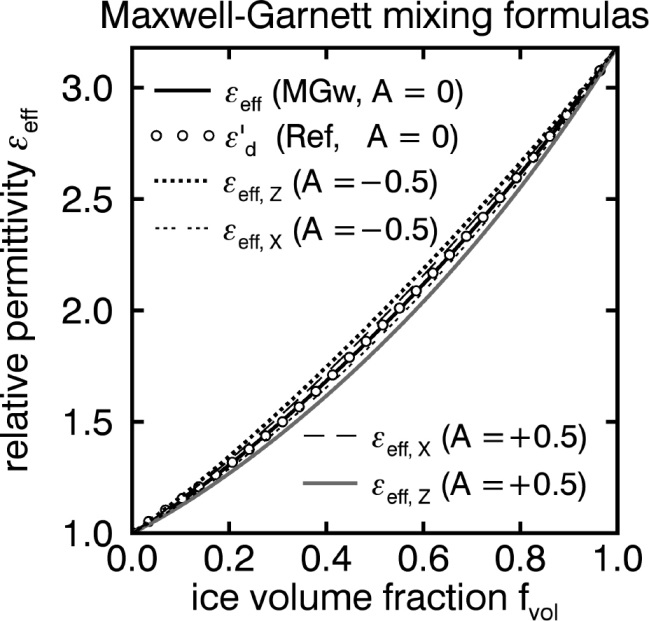 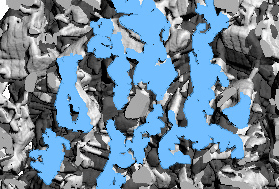 The dielectric permittivity of anisotropic snow deviates a few % from the permittivity of isotropic snow. The permittivity depends on the snow density (~ice volume fraction) and the anisotropy: eeff = e(rsnow, A)
24
Graph (MGw): Leinss et al. (2016), The Cryosphere 10, 1771–1797. Dots (Ref):        Wiesmann (1999), Rem.Sens. of Env., vol. 70, no 3.
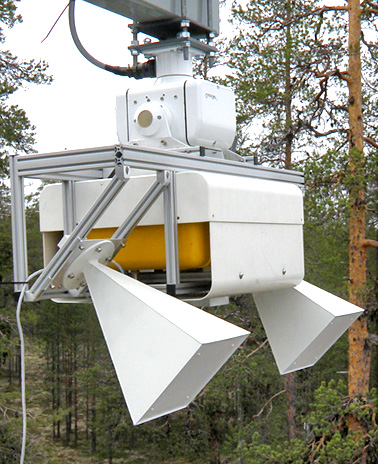 SnowScat: imaging geometry
The SnowScat instrument can rotate around the vertical axis and scans several targets:
 - sector 1 (17 steps)
 - sector 2 (5 steps)
 - calibration sphere (1 step)
 - calibration plate (1 step)

The right images (from Laserscan) shows the location of the instrument tower, and several trees on the test site.

The black and white ellipses show the antenna footprint on the ground for H and V polarization and the min and maximum frequency: 
9.2 GHz (white) and 17.8 GHz (black).
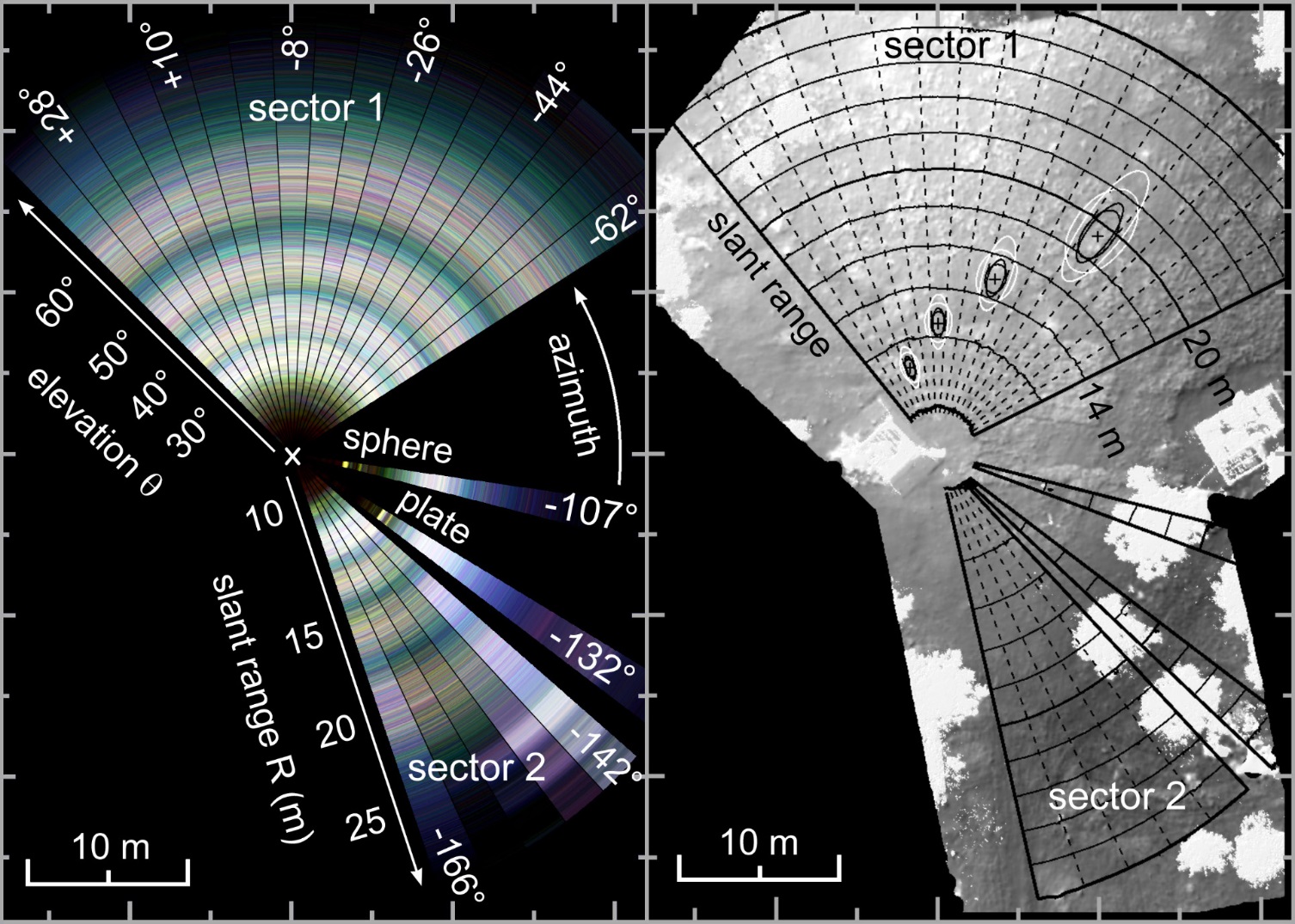 SnowScat
Terrestrial laser scan of the test site
Polarimetic radar backscatter signal
25